20140816H1
Hurricane Edouard
Model Evaluation Experiment
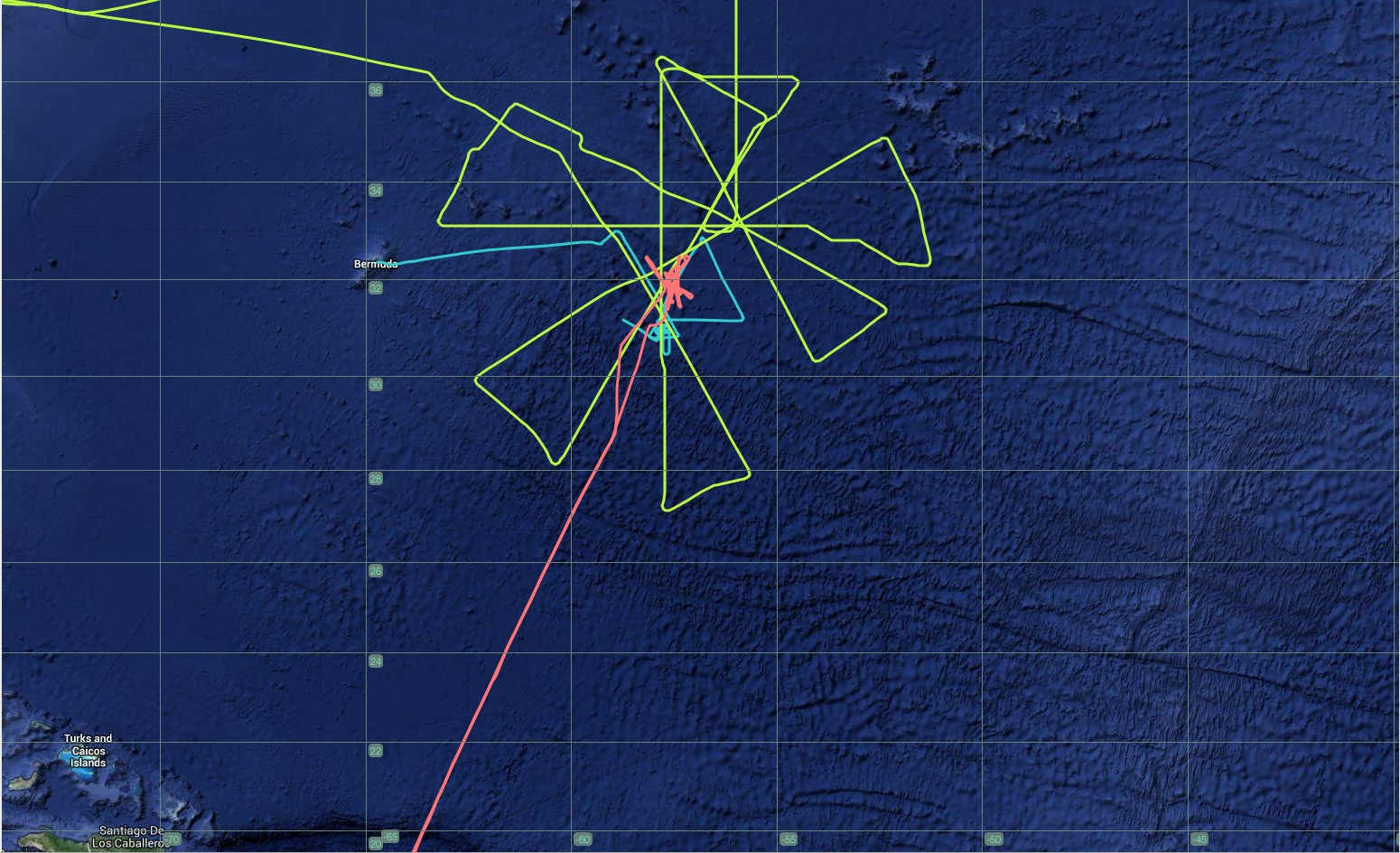 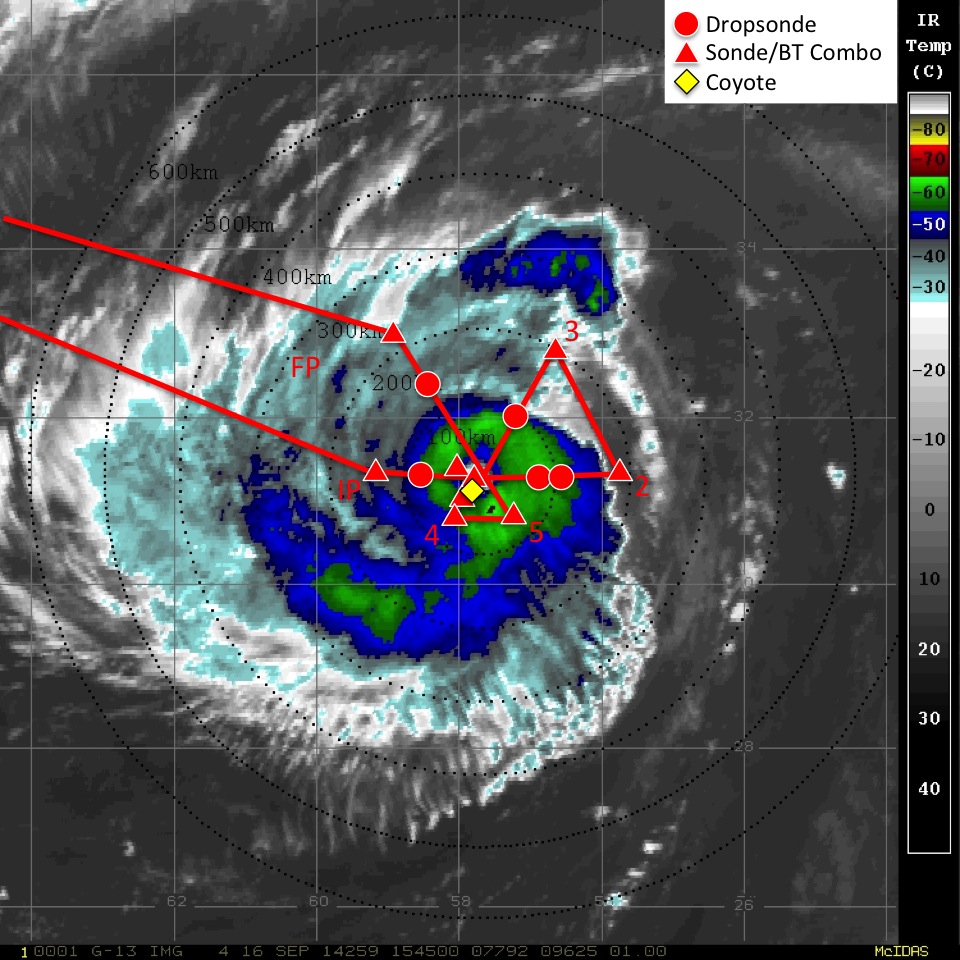 NOAA-42
     NOAA-43
     GH (AV-6)
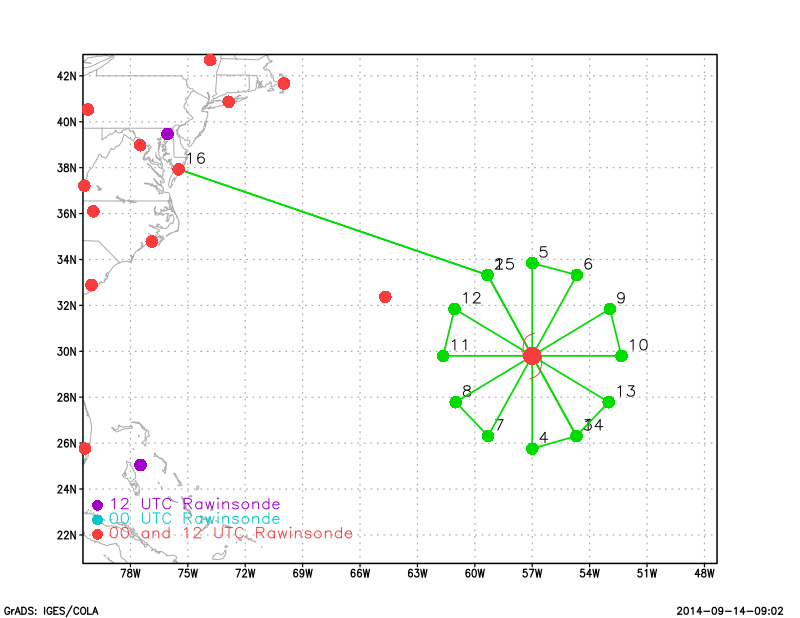 Take-off 1252 UTC (Bermuda);  Landing 1853 UTC (Bermuda) 
23 GPS dropsondes; 11 AXBTs
Coyote (#2) launched during initial W-E pass through eye
3 Radar Analysis
Hurricane Edouard: 16 Sept 2014: 
CIMSS Deep Layer Mean Steering
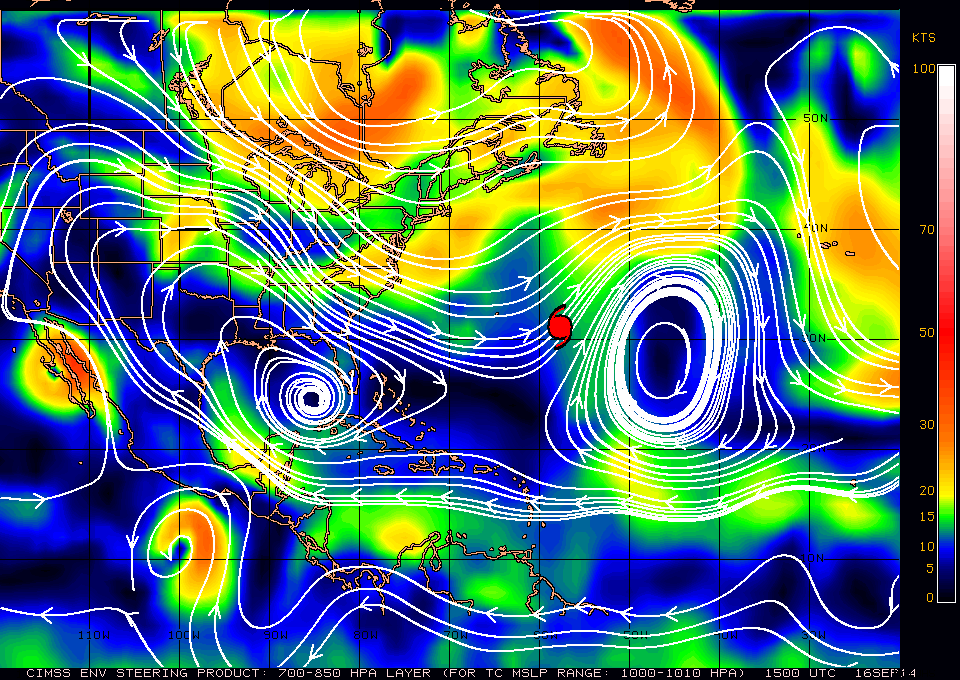 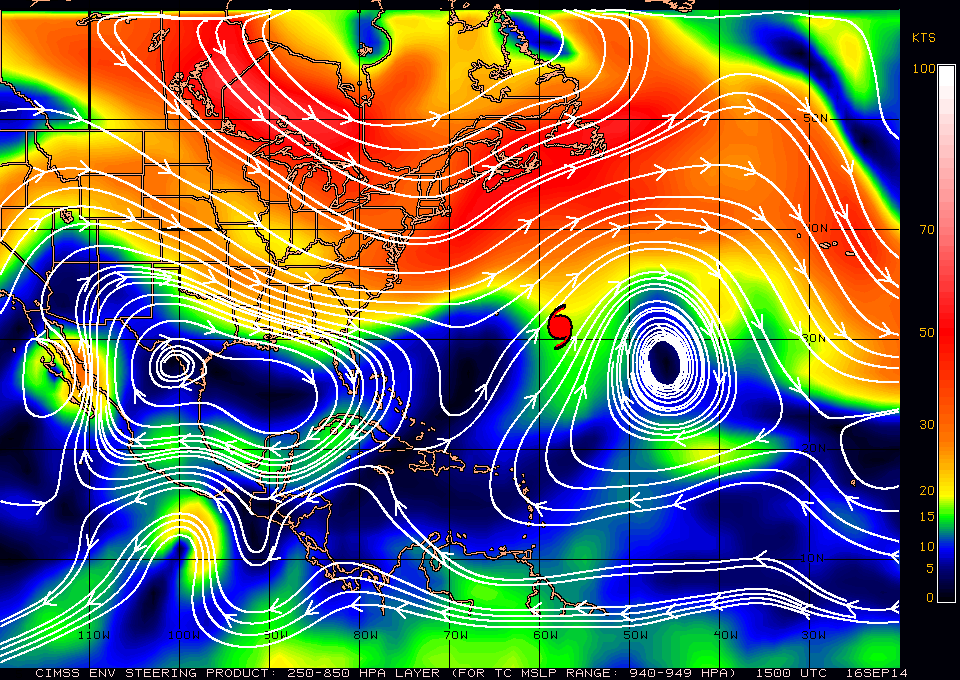 Hurricane Edouard: 16 Sept 2014: 
CIMSS AMVs and Vertical Shear
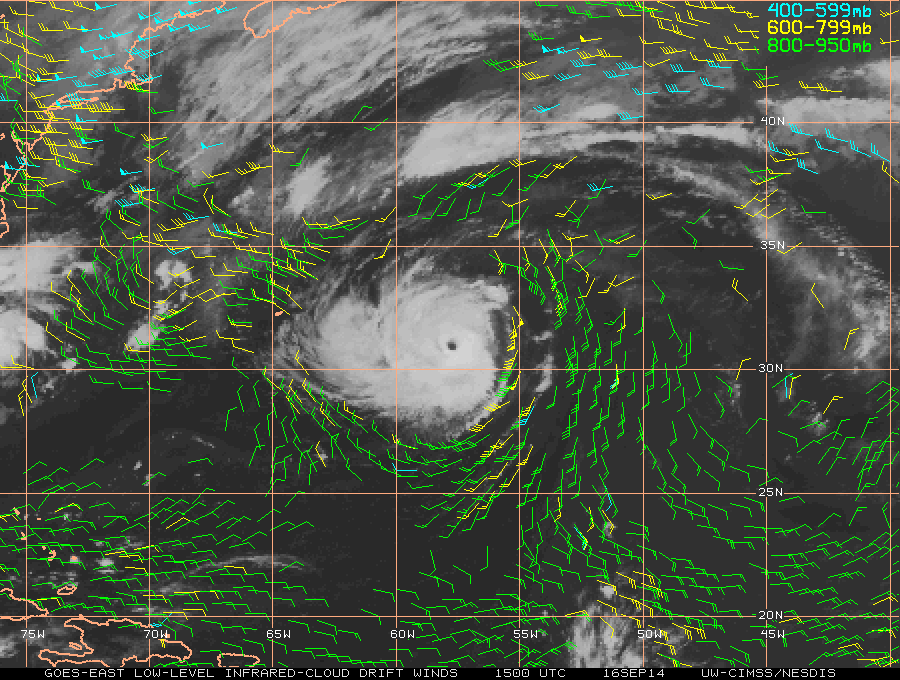 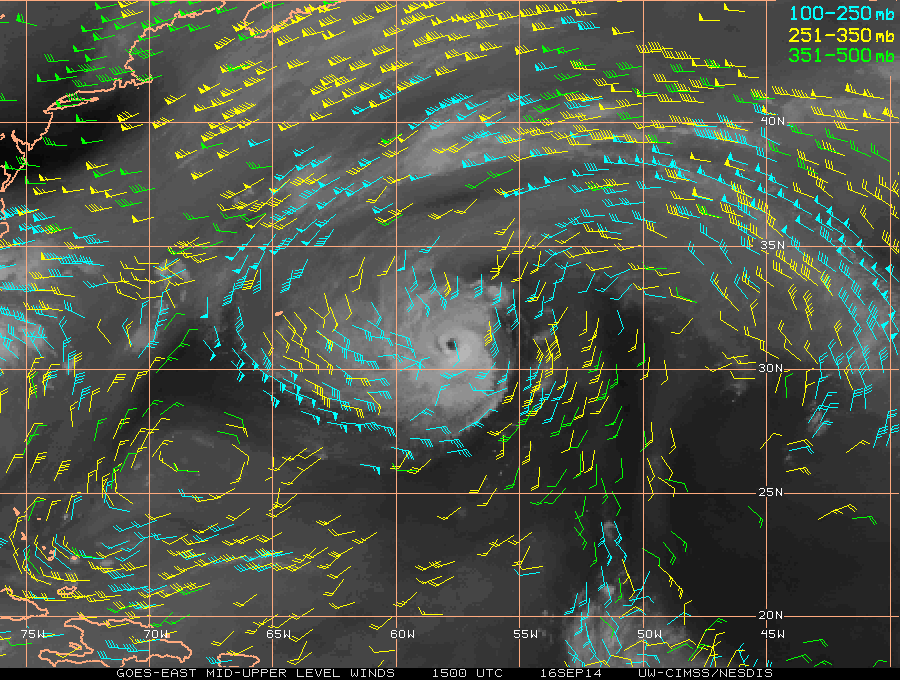 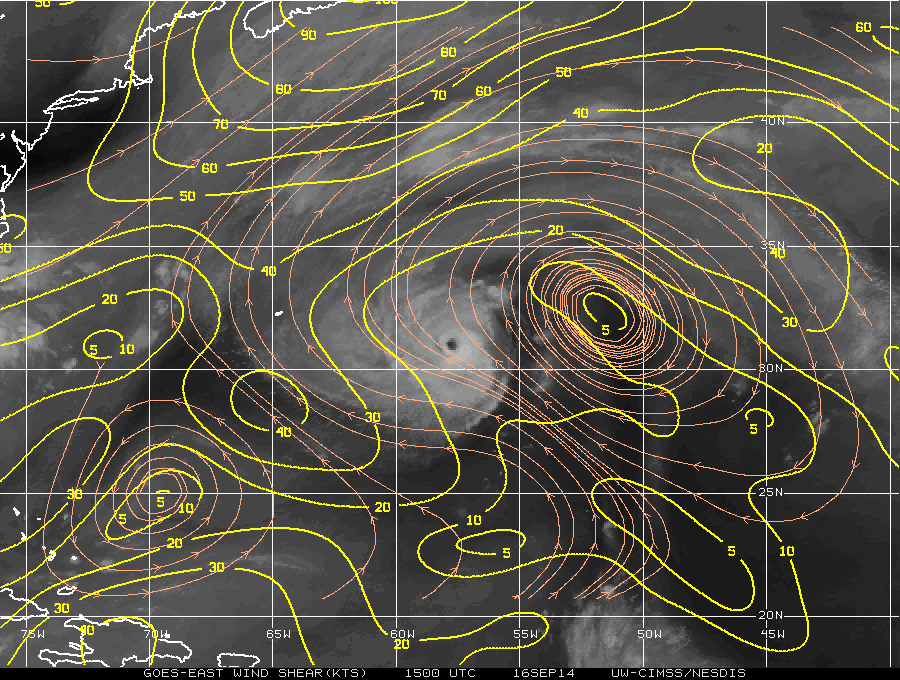 Hurricane Edouard: 16 Sept 2014
GOES VIS
TC Diurnal Cycle Imagery
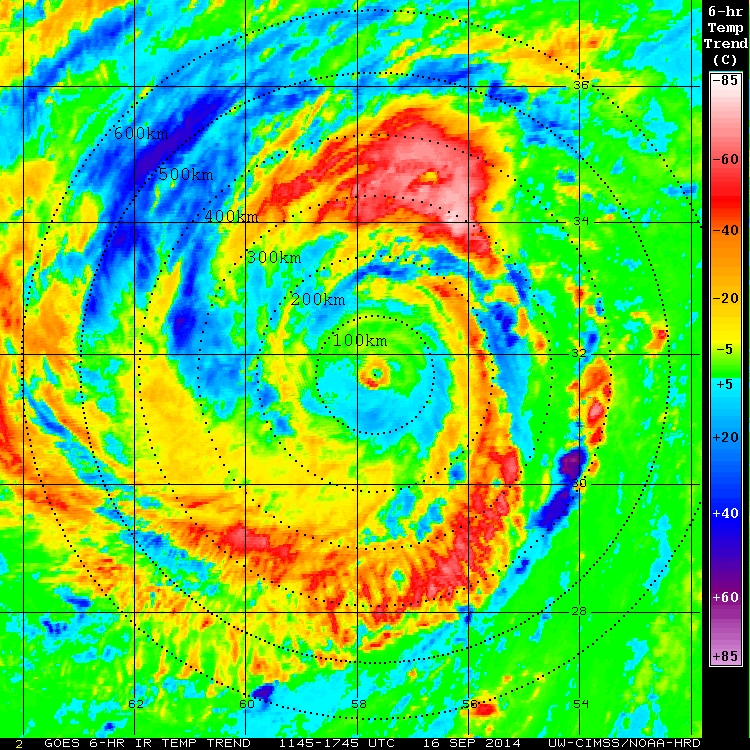 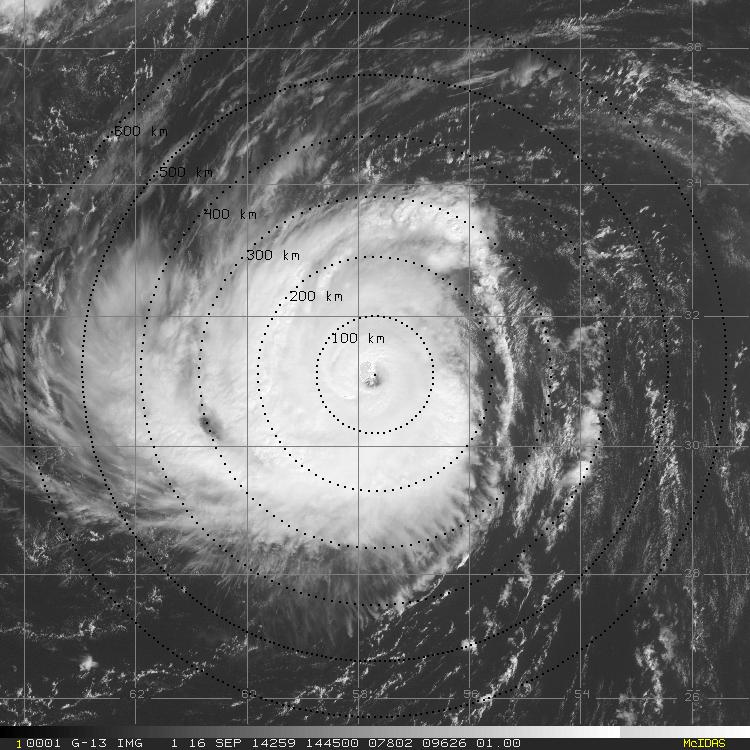 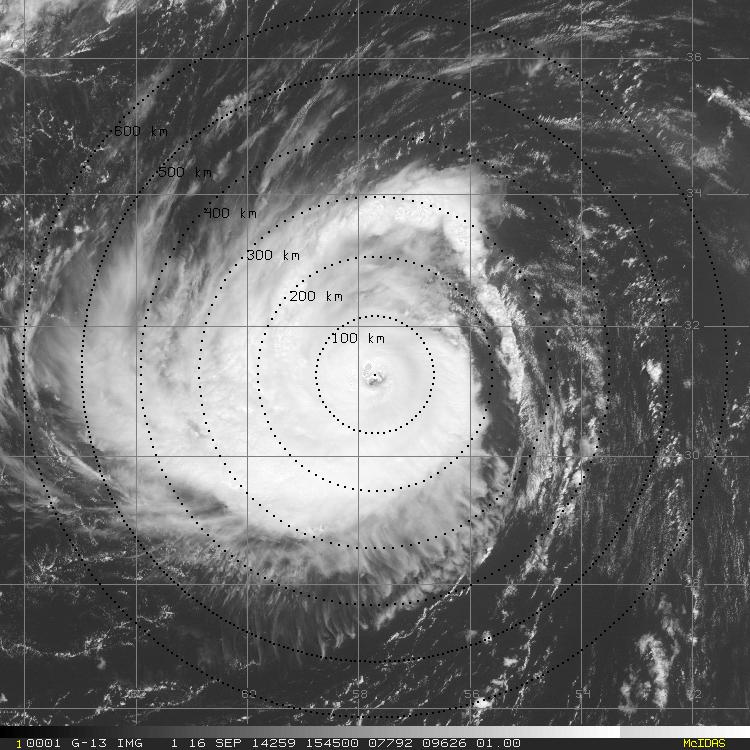 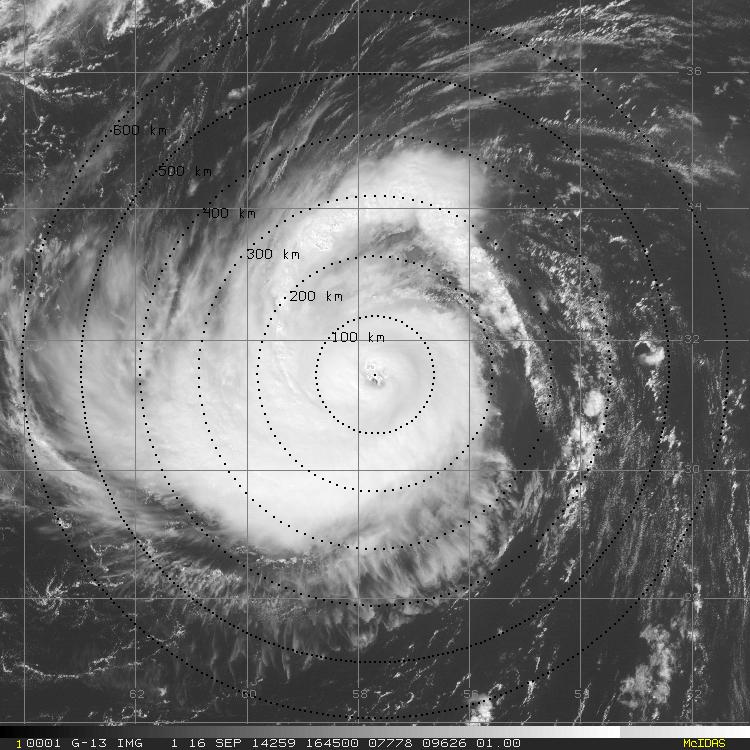 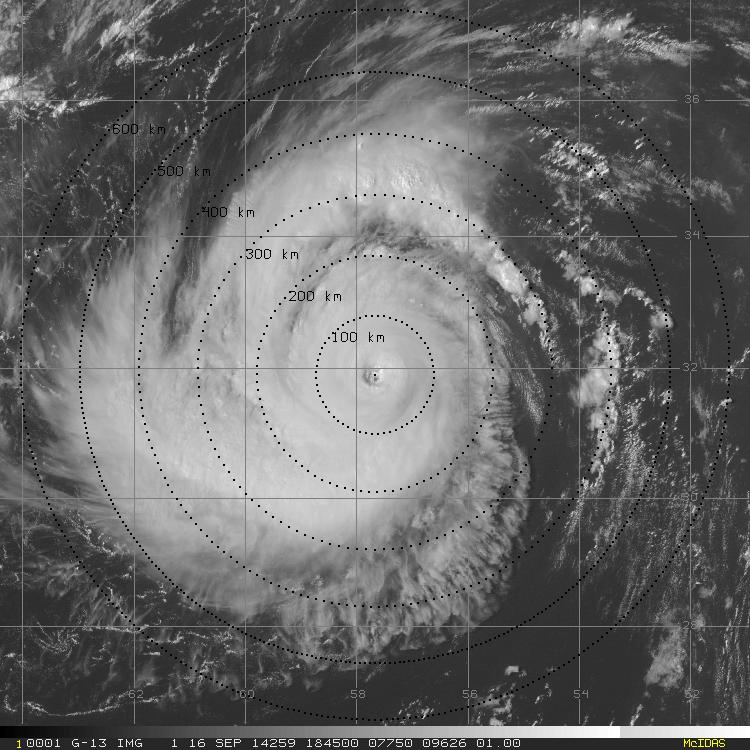 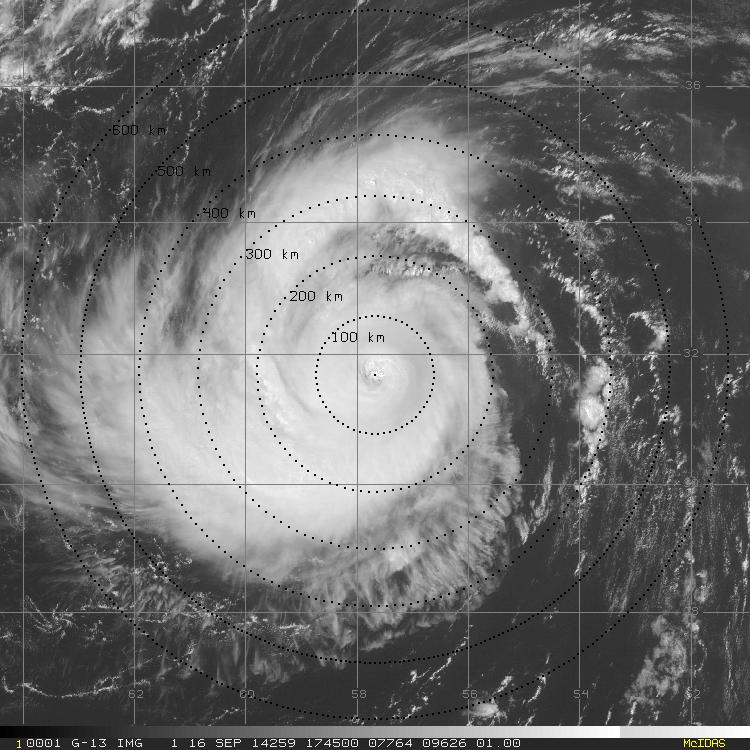 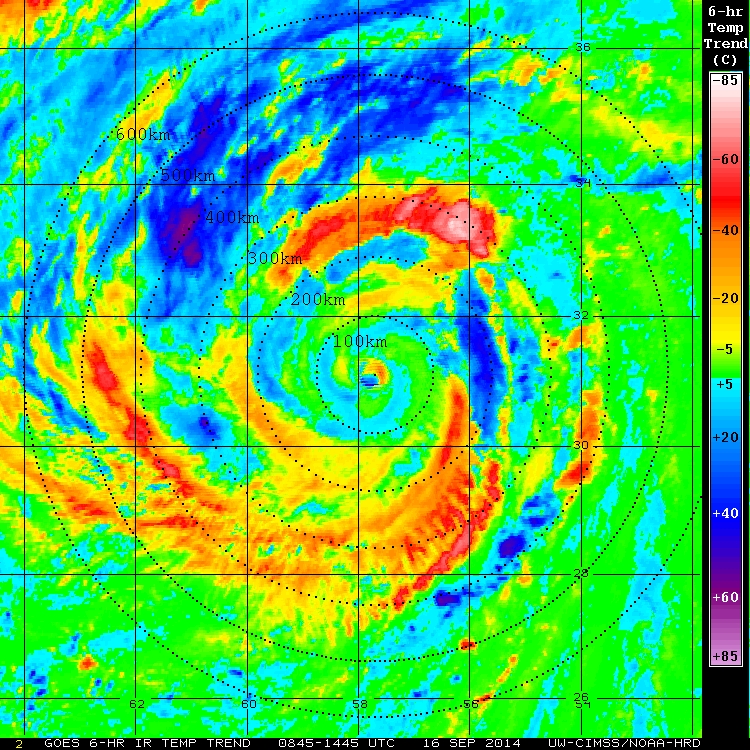 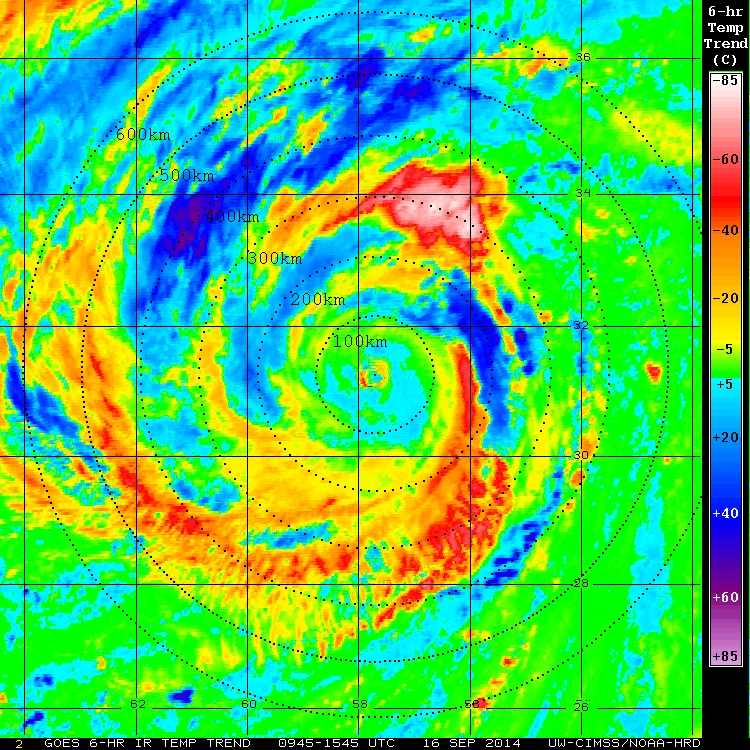 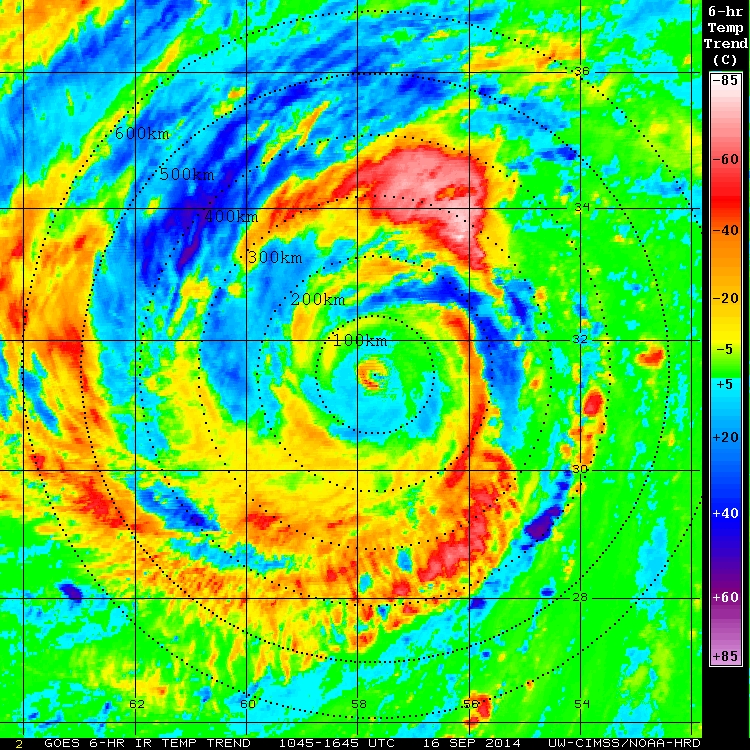 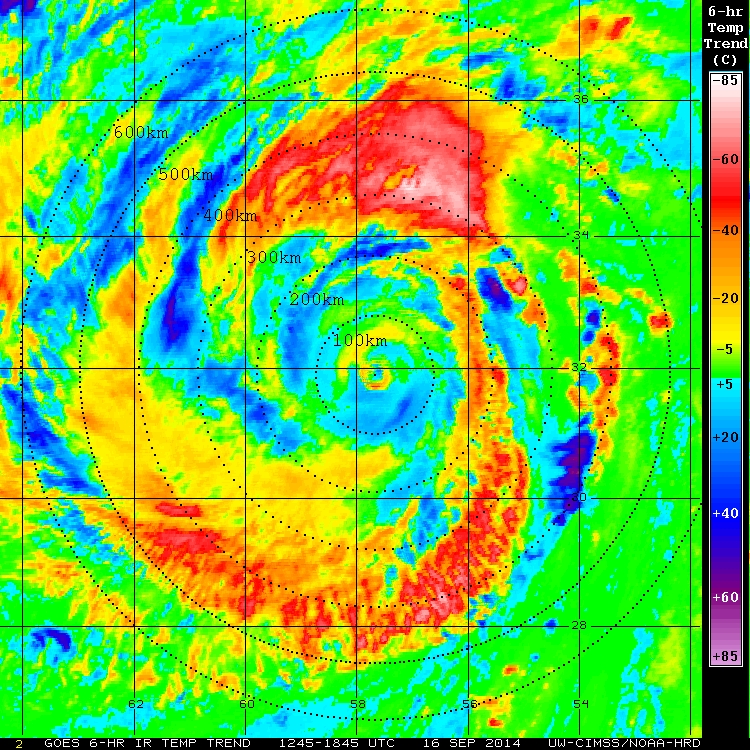 Hurricane Edouard: 16 Sept 2014
GOES VIS
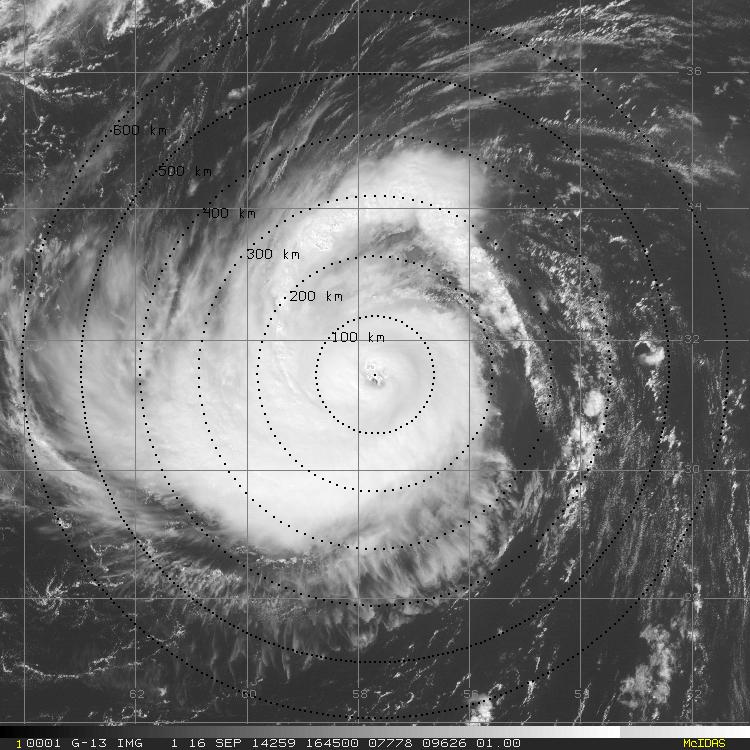 GPS Dropsonde Skew-t
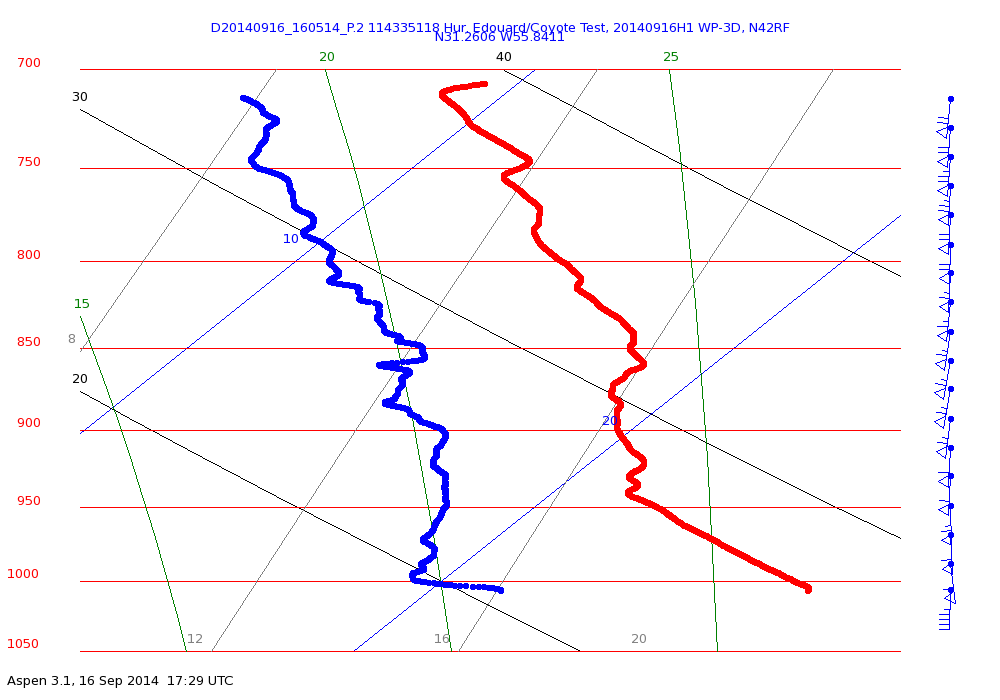 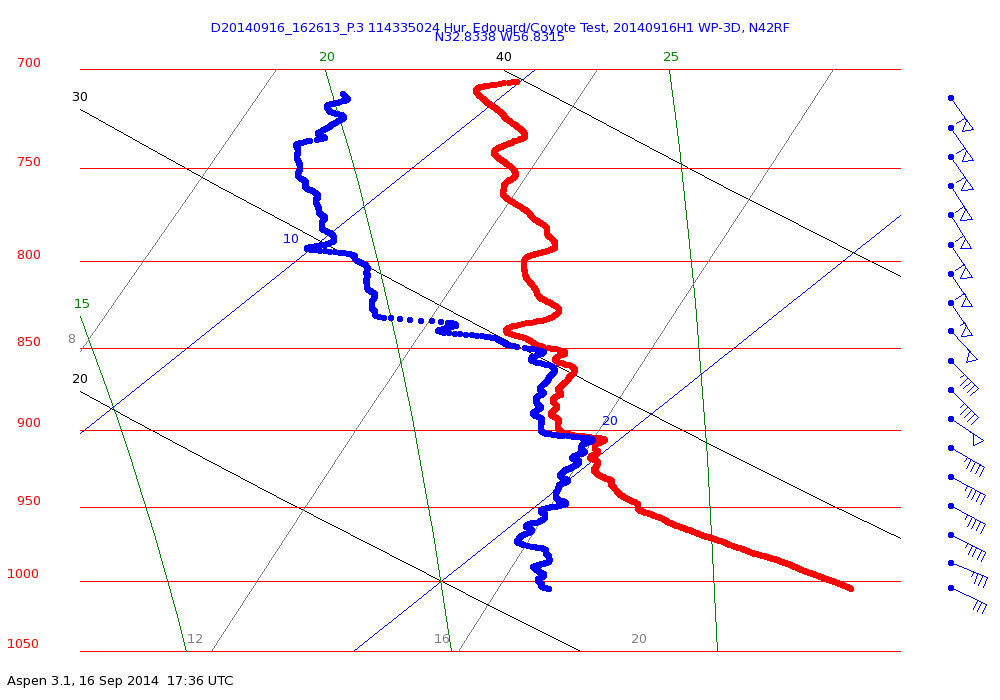 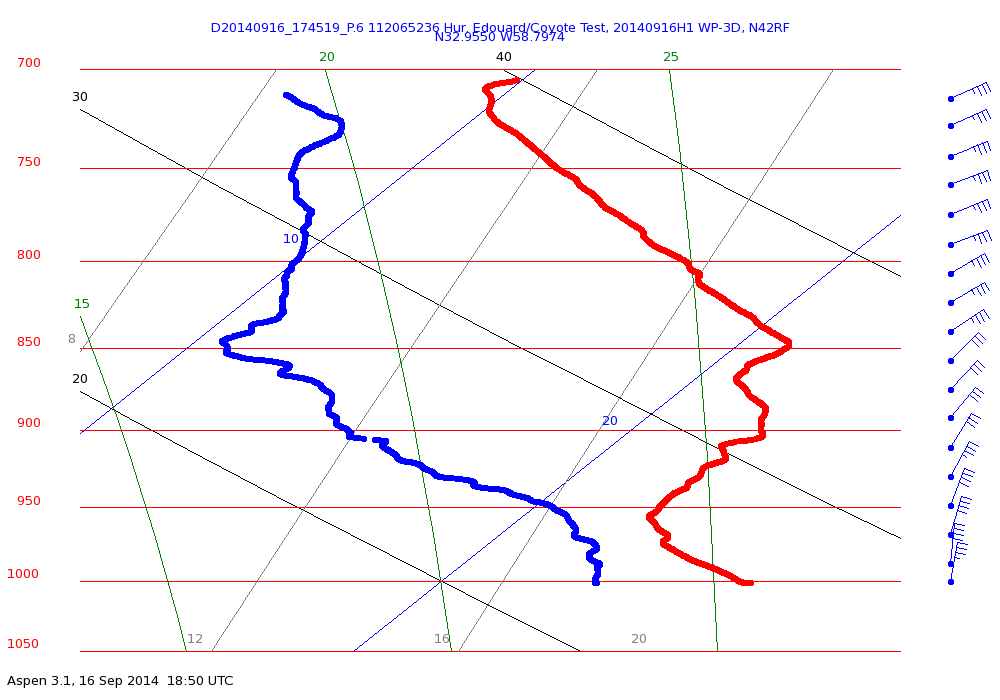 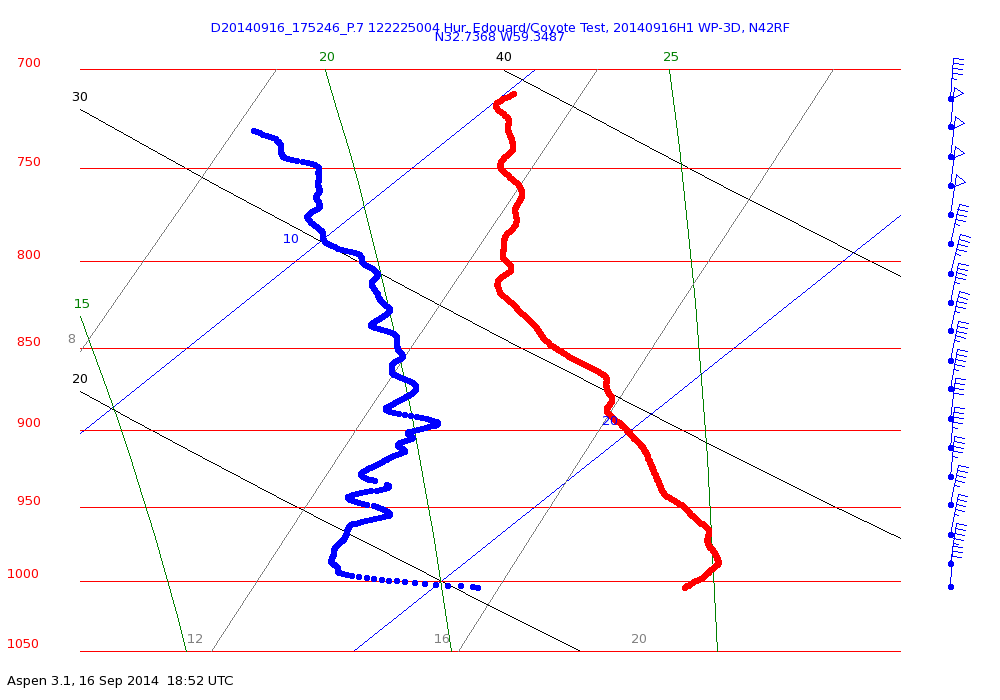 ----- 20.9oC; 52% RH -----
26.5oC; 66% RH ----
27.7oC; 71% RH -------
----- 24.6oC ----------       79.1% RH
26.9oC; 71% RH -----
Hurricane Edouard: 16 Sept 2014
GOES Infrared
CIMSS MIMIC TPW
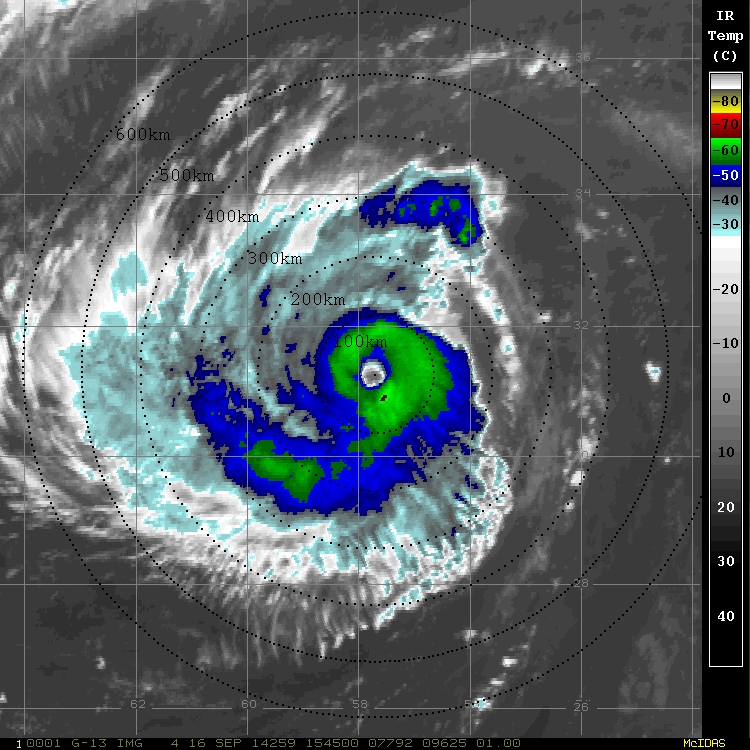 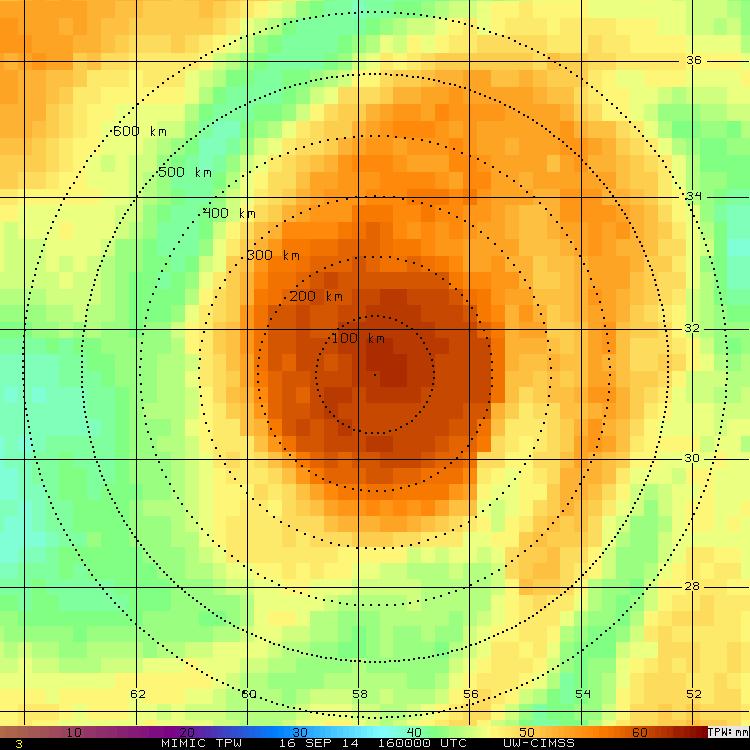 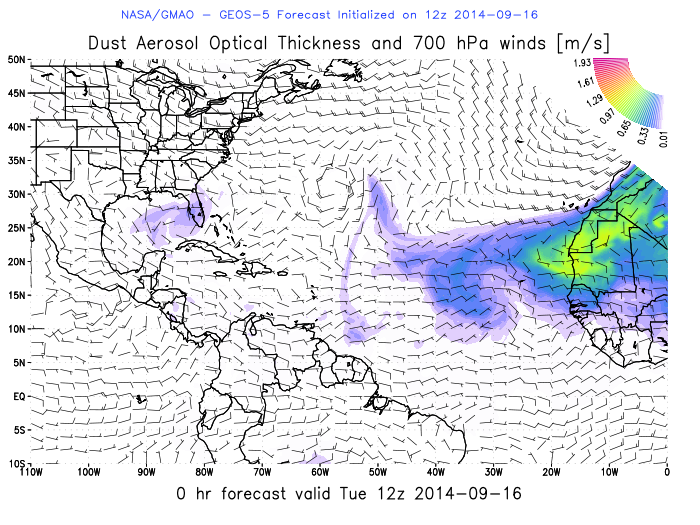 X
Summary
Successful Coyote (#2) eye launch

 2-3 GPS dropwindsondes: “cursed”

 NOAA-42/43 coordination improved

 Negotiated “Hurricane Hunter Rate” at Grotto Bay (50%)
	-savings to NOAA ~25K
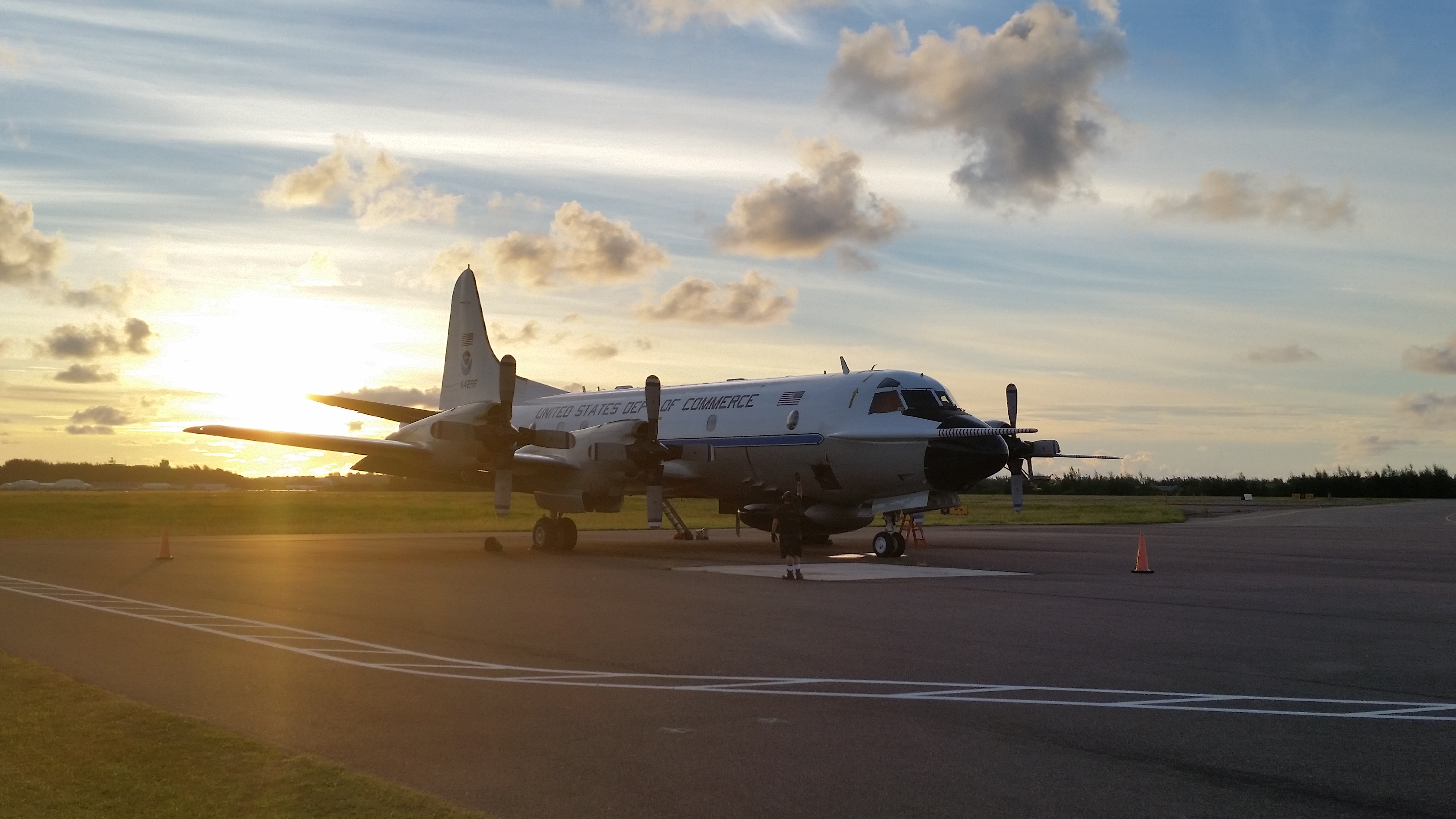 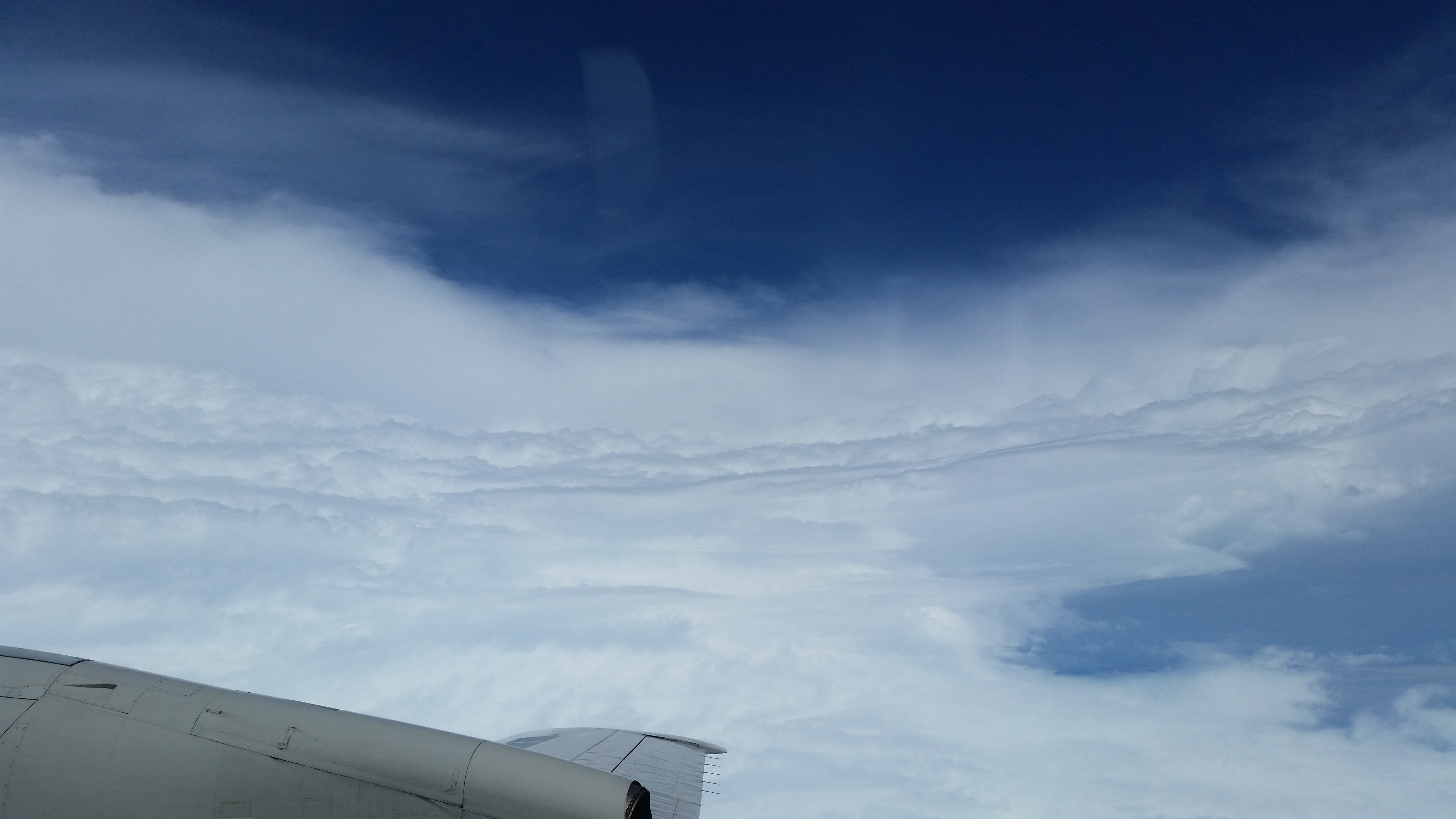 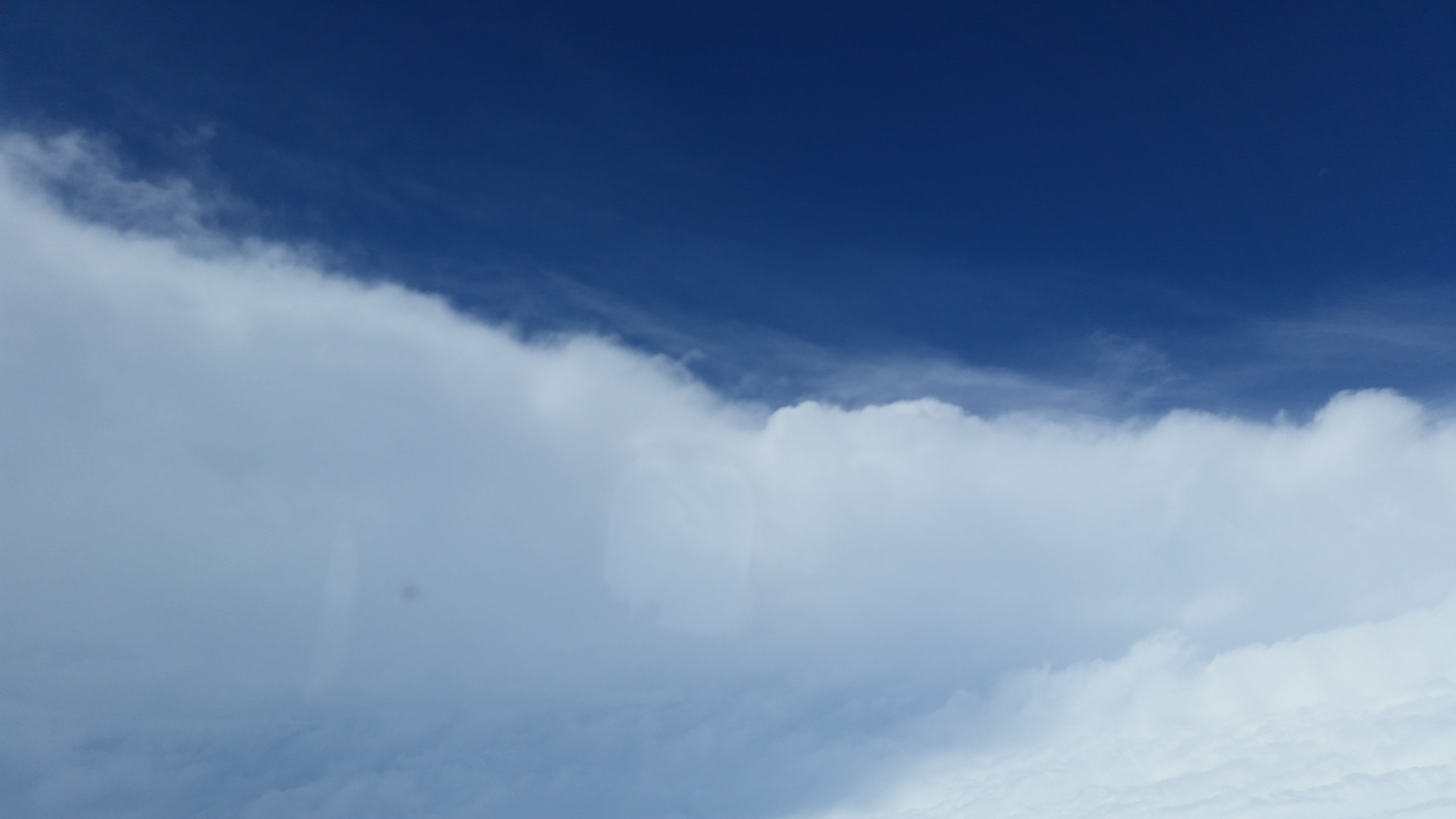 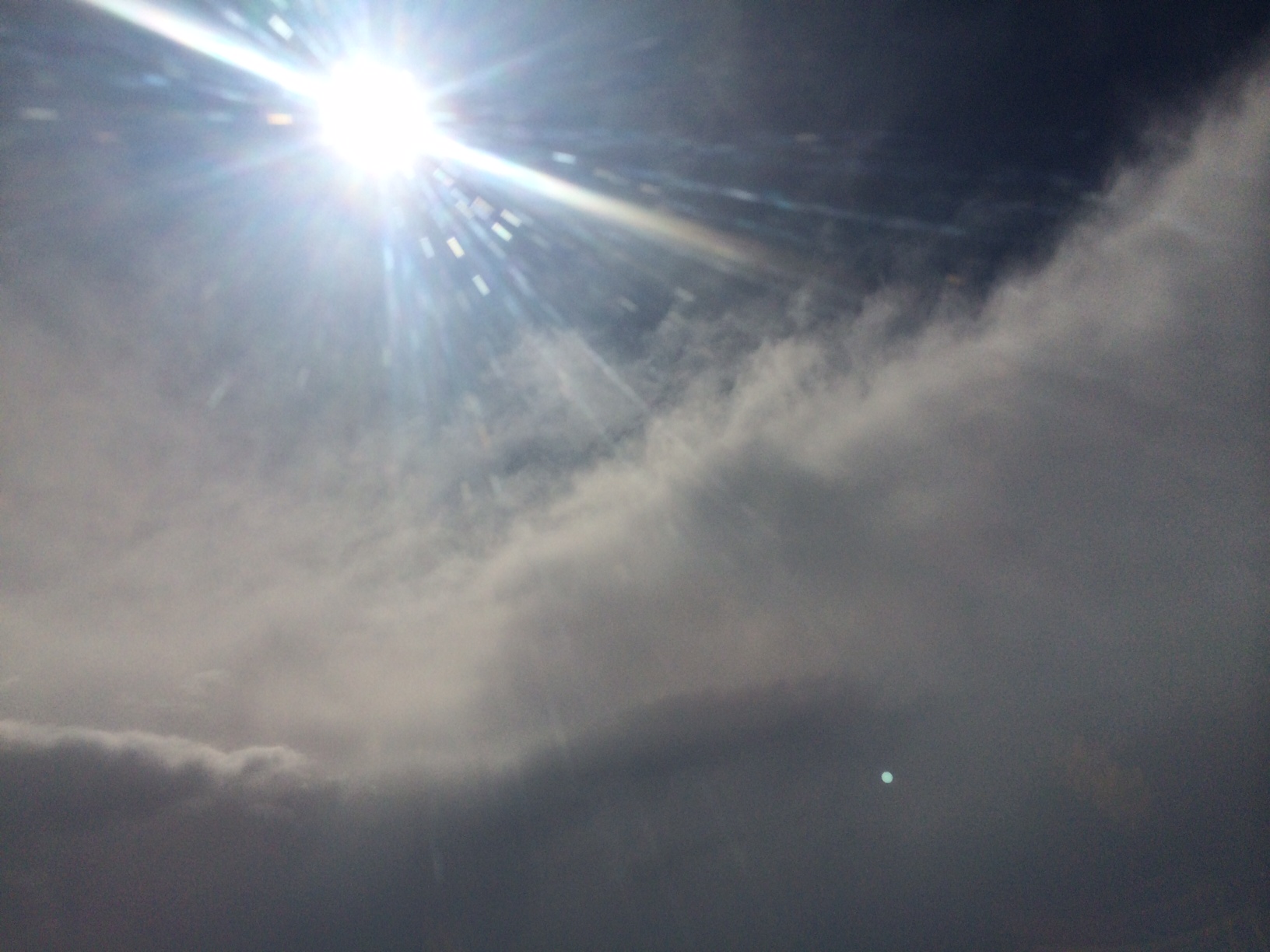 Hurricane Edouard: 17 Sept 2014
TC Diurnal Cycle
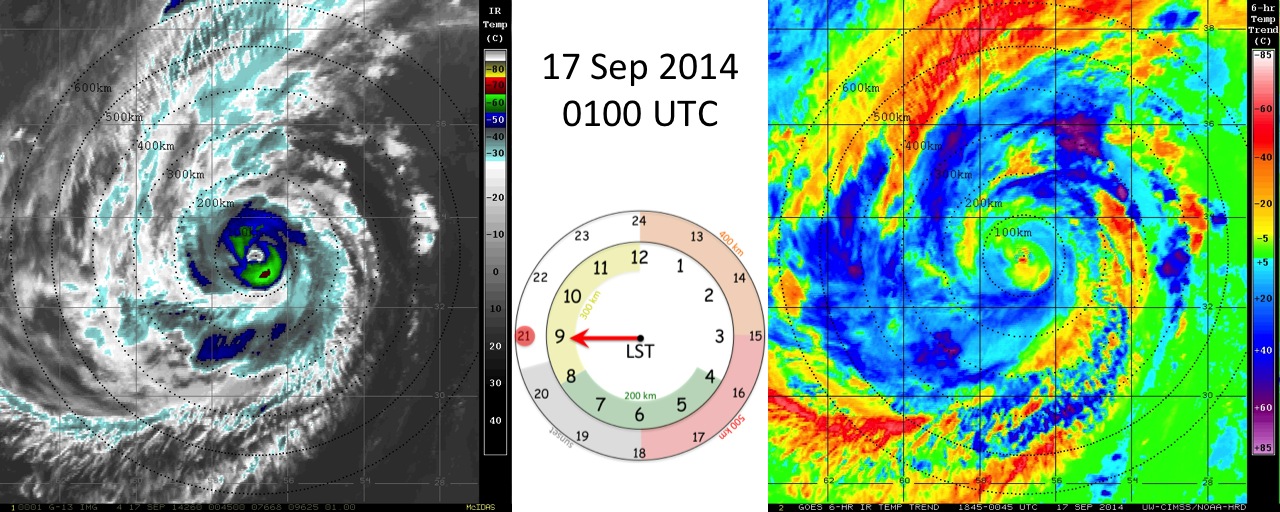 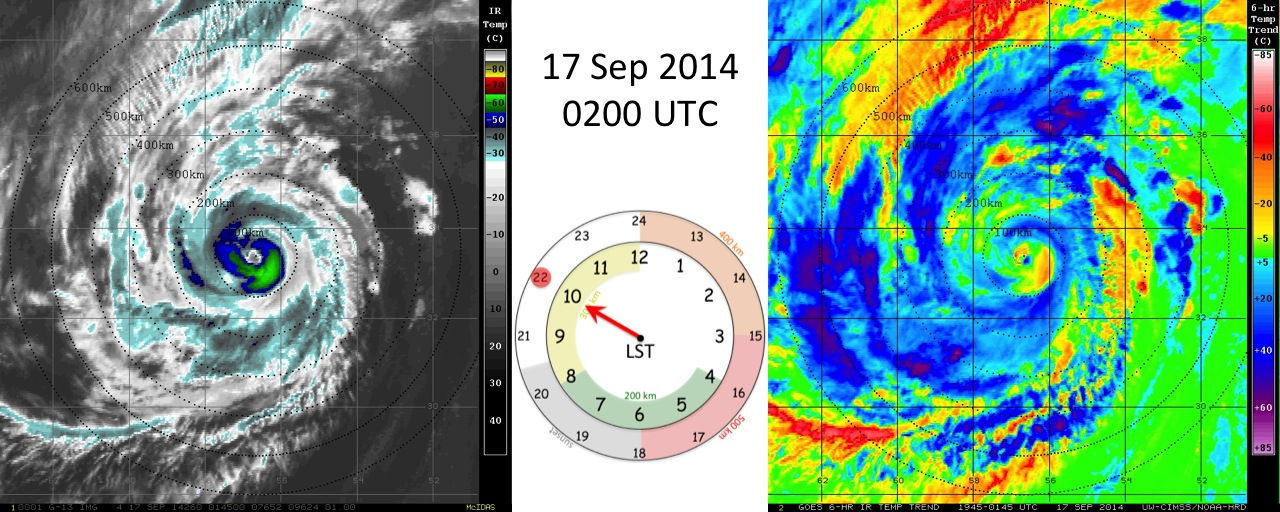 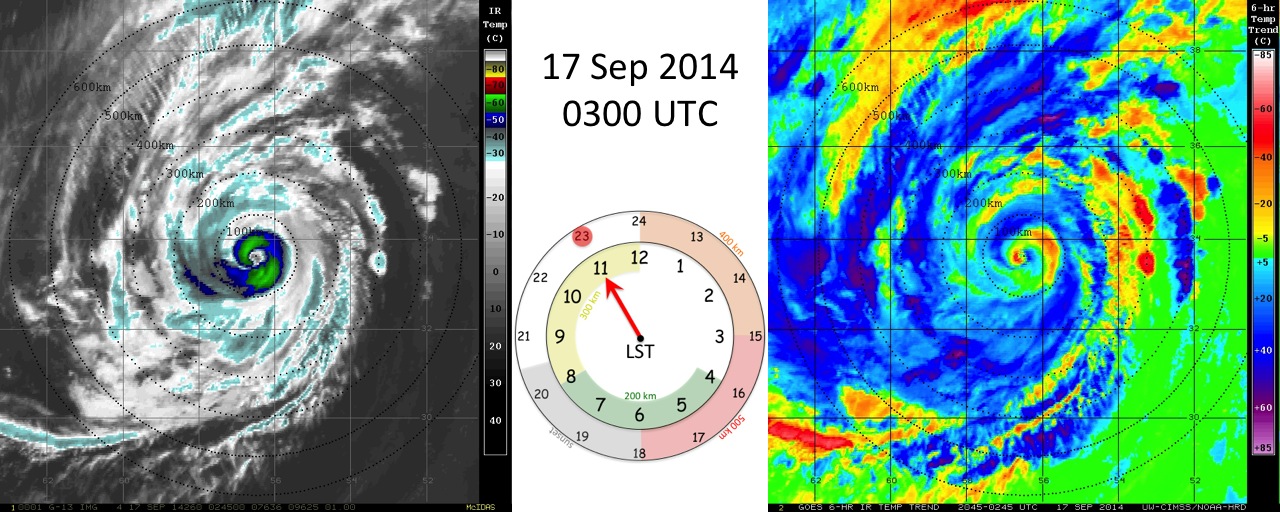 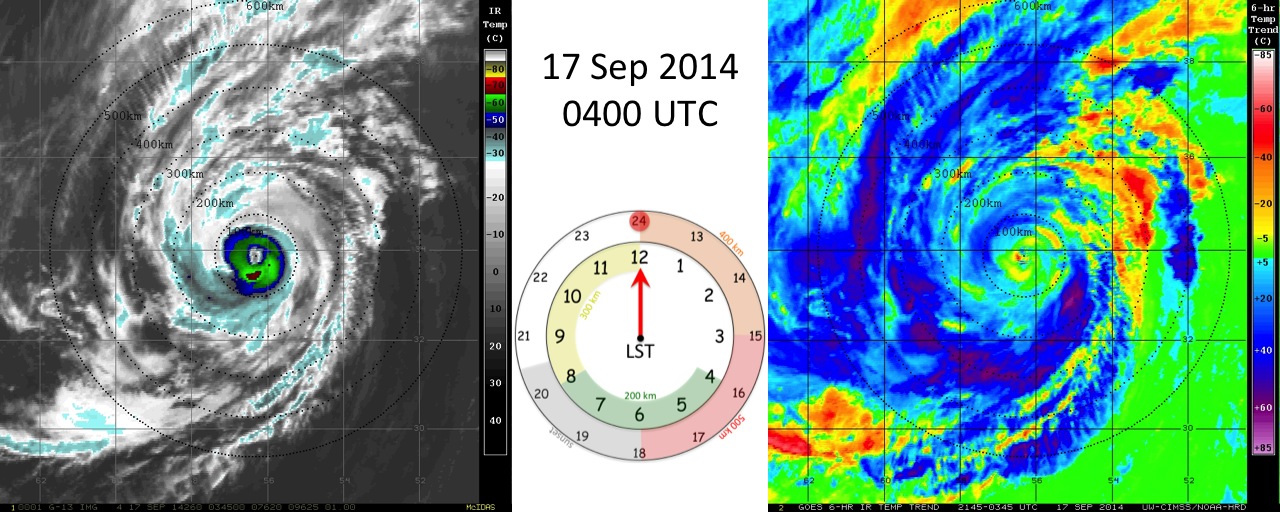 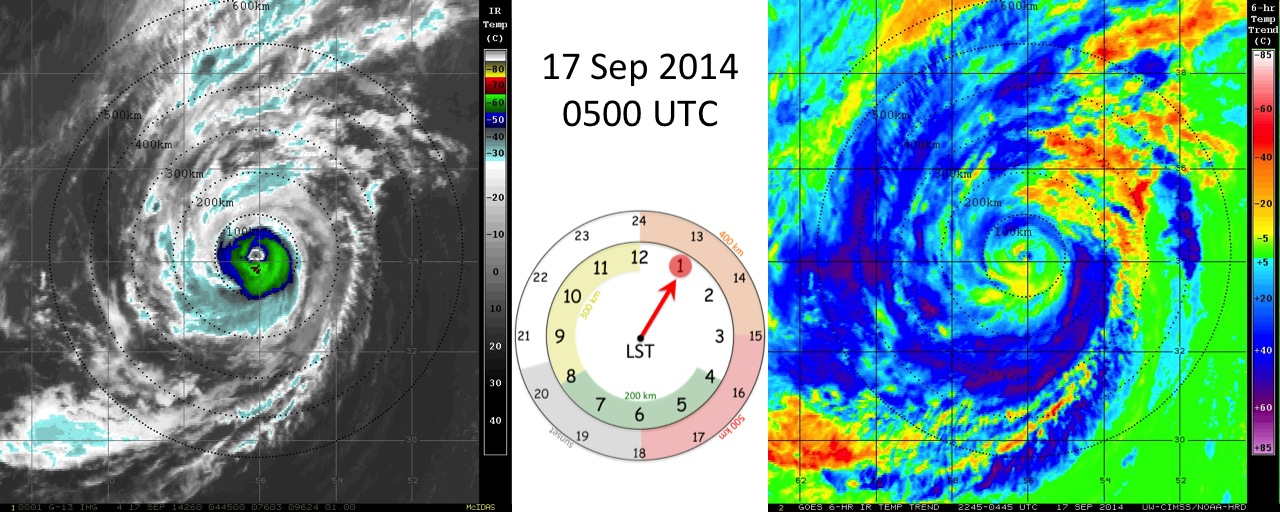 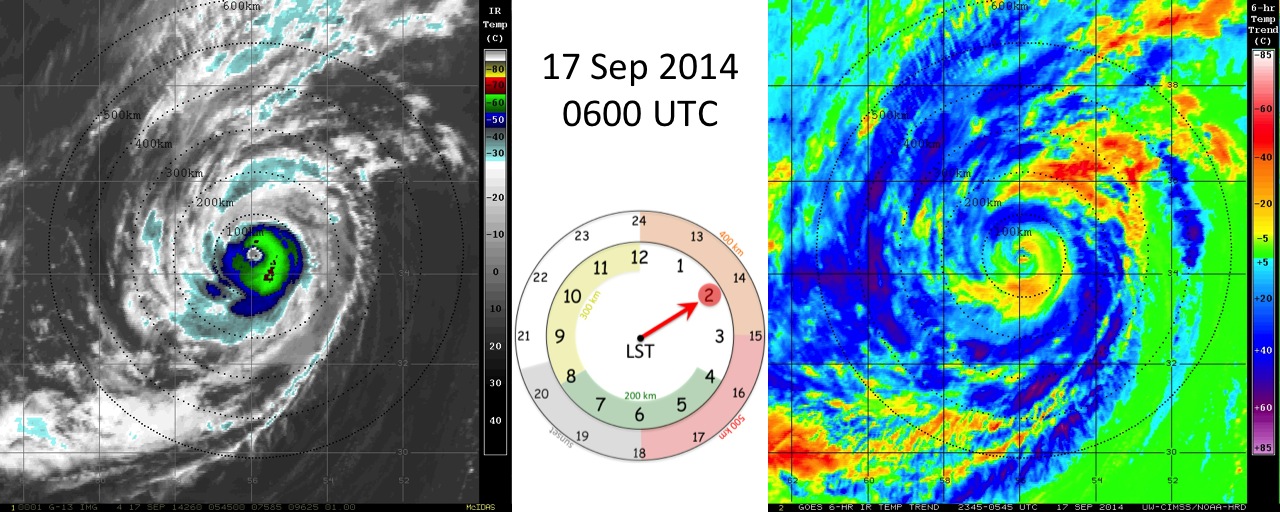 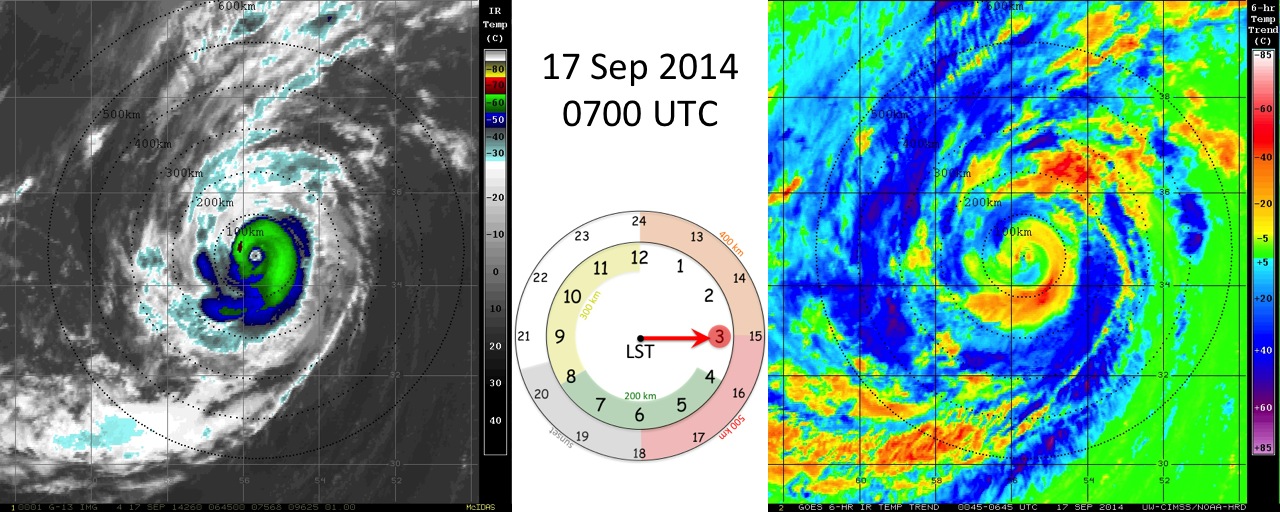 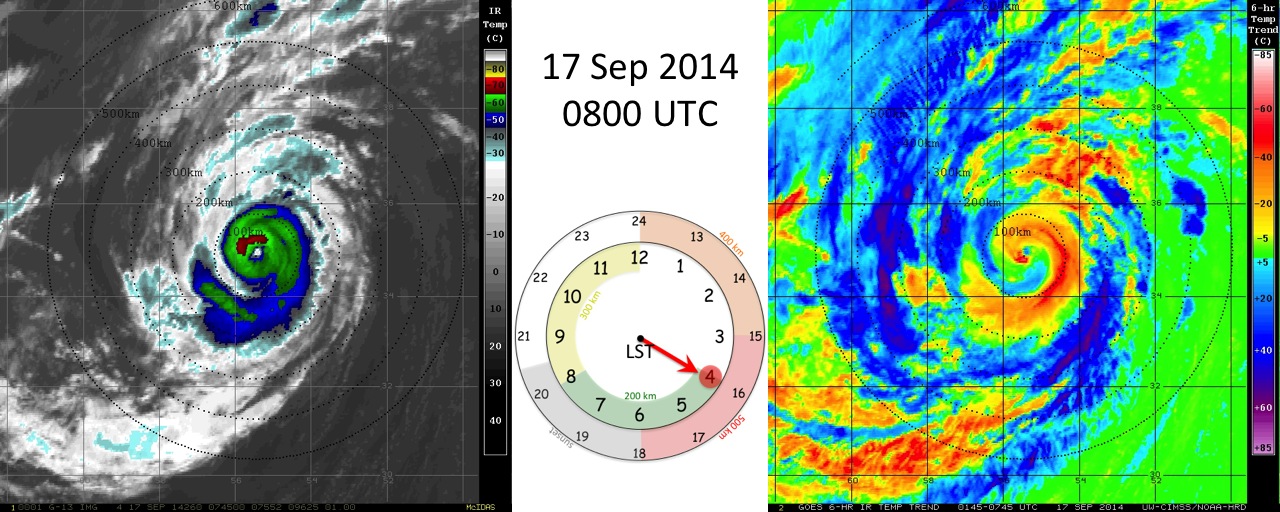 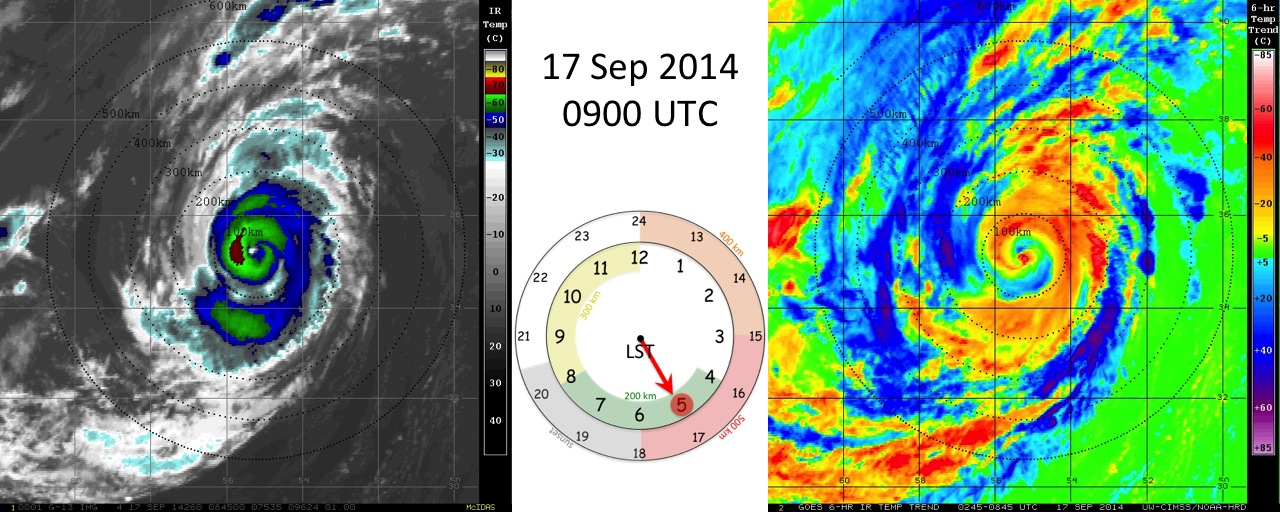 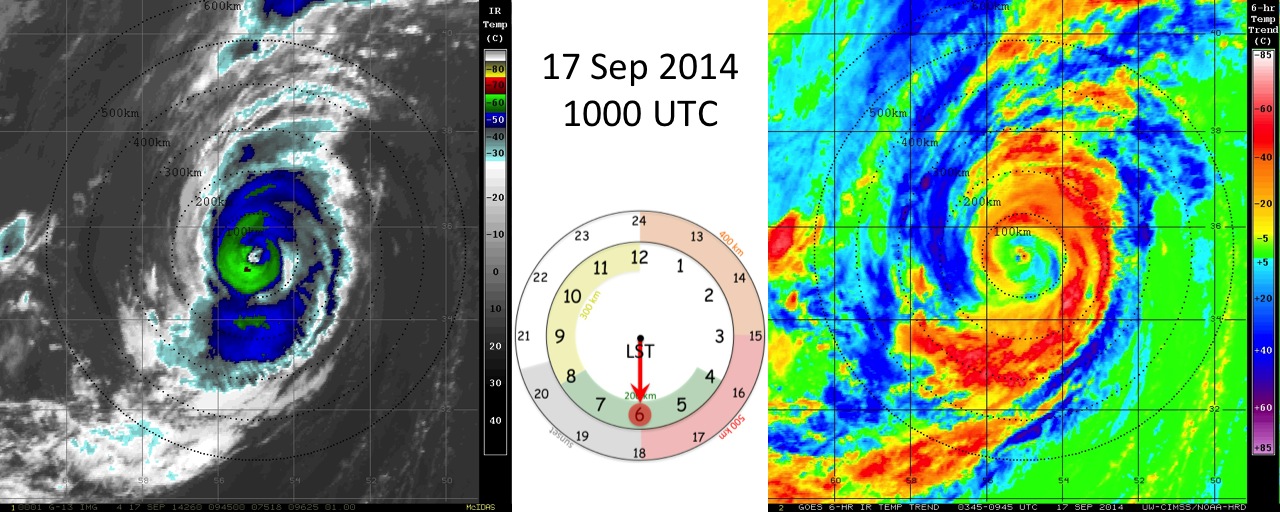 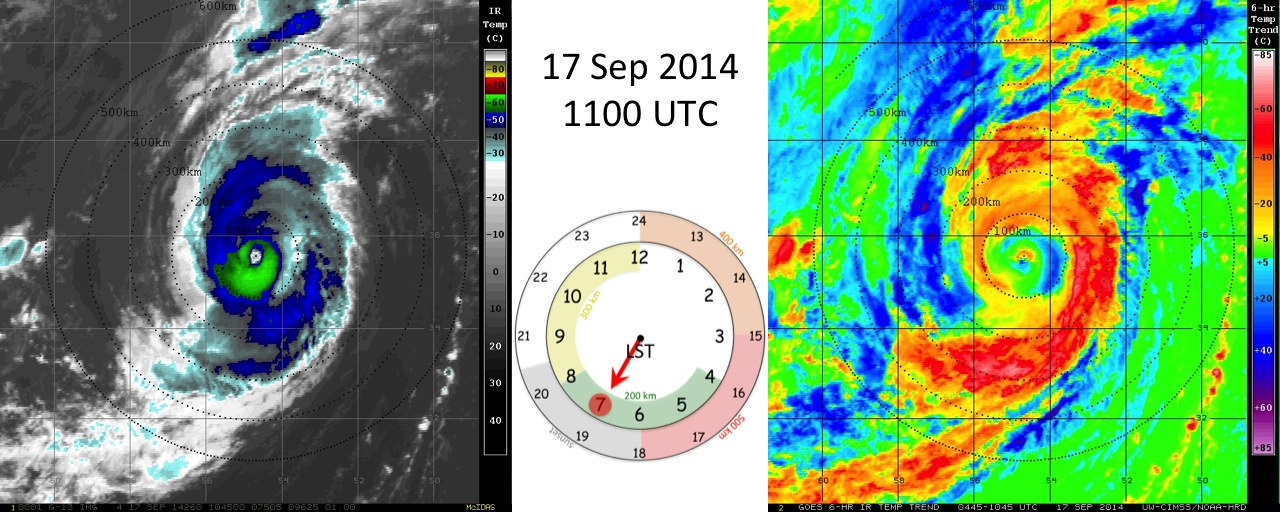 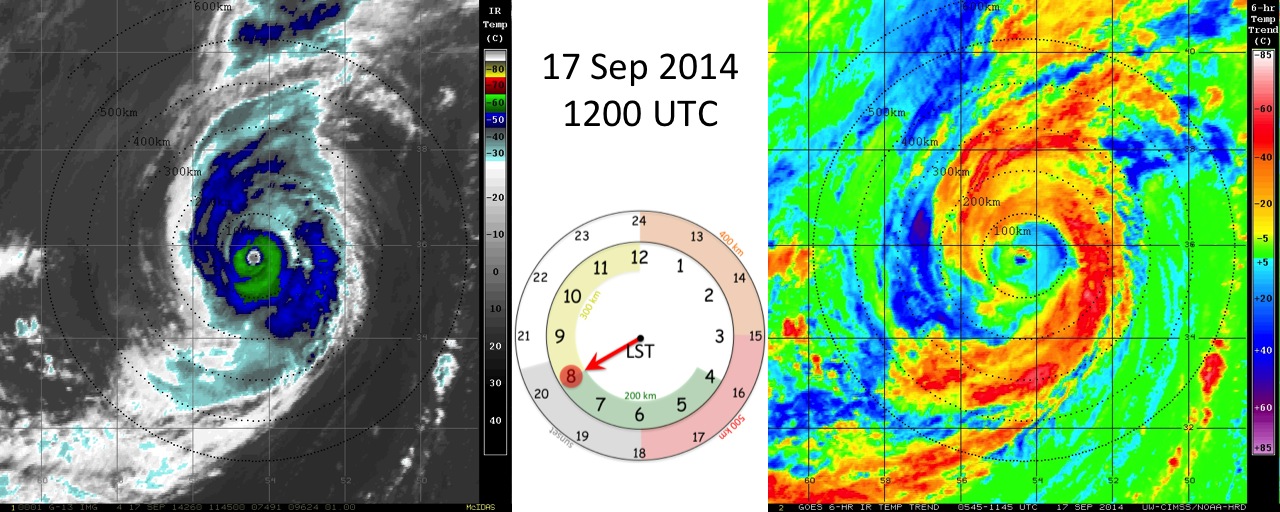 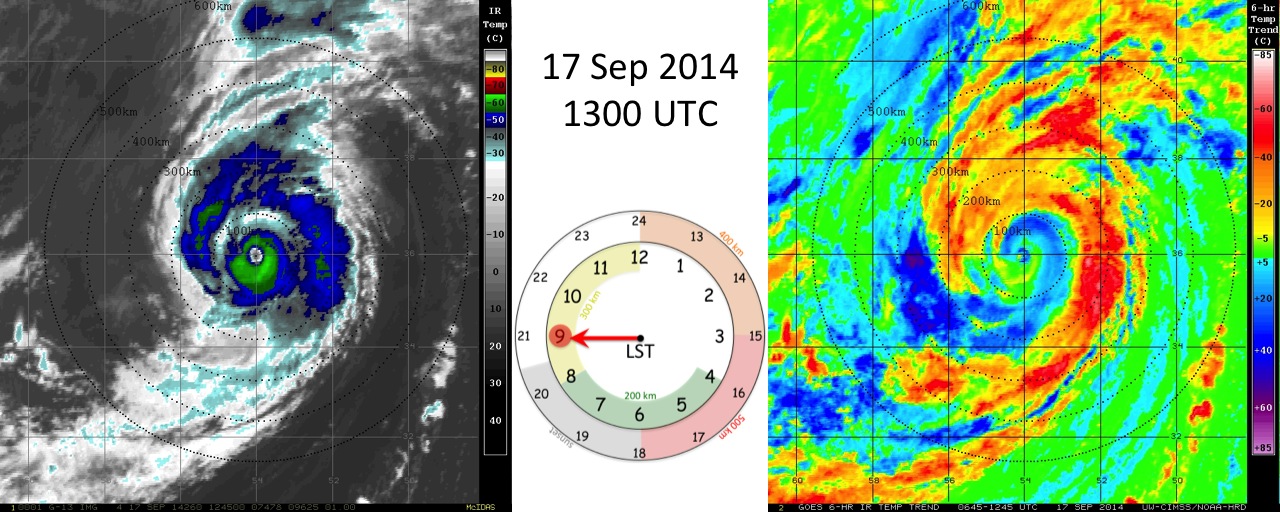 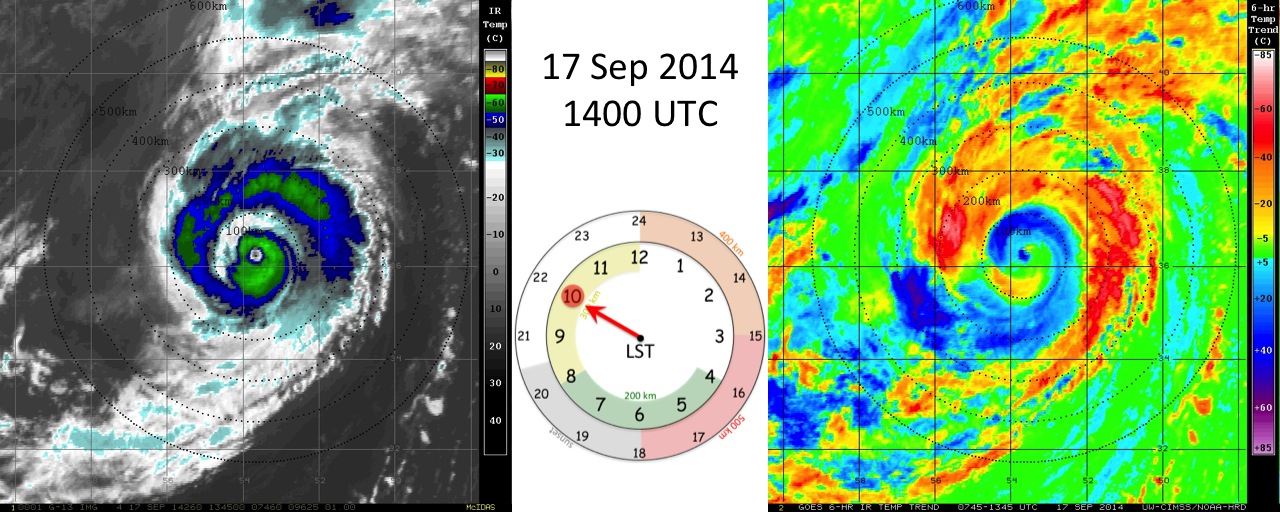 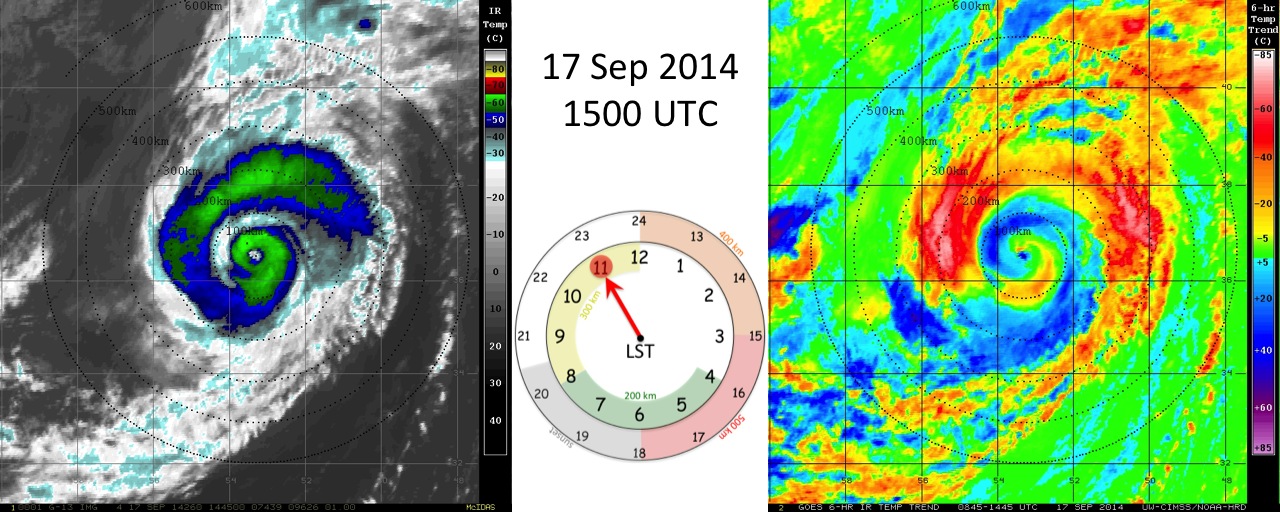 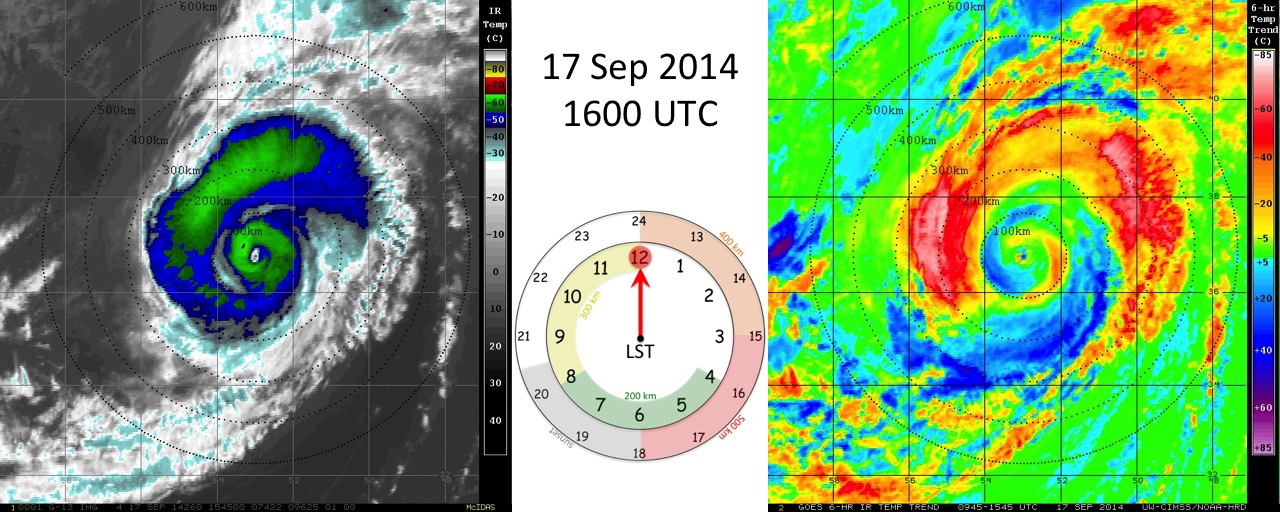 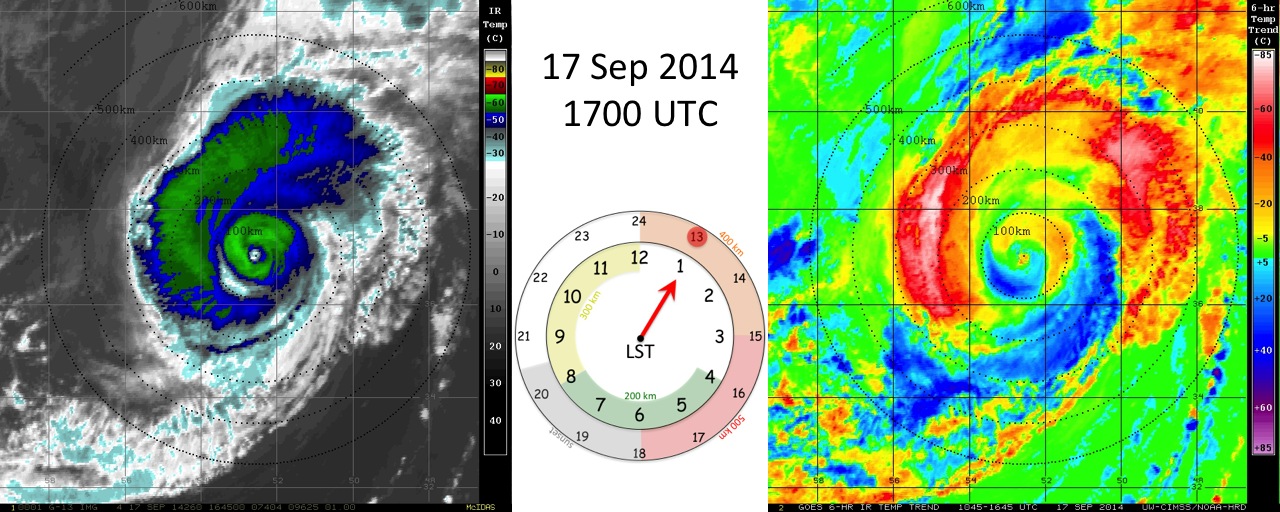 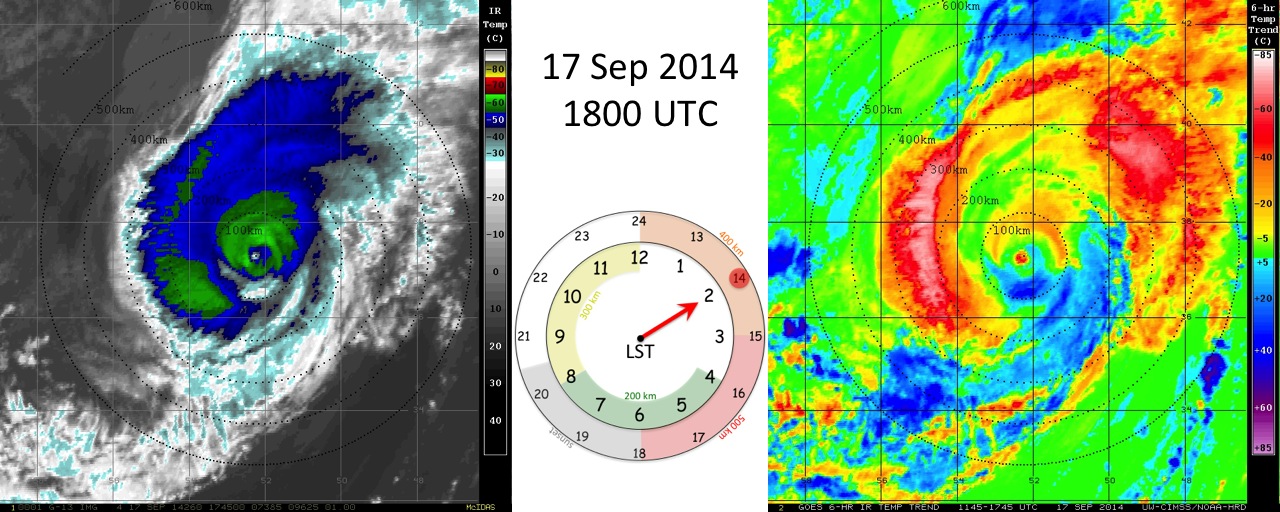 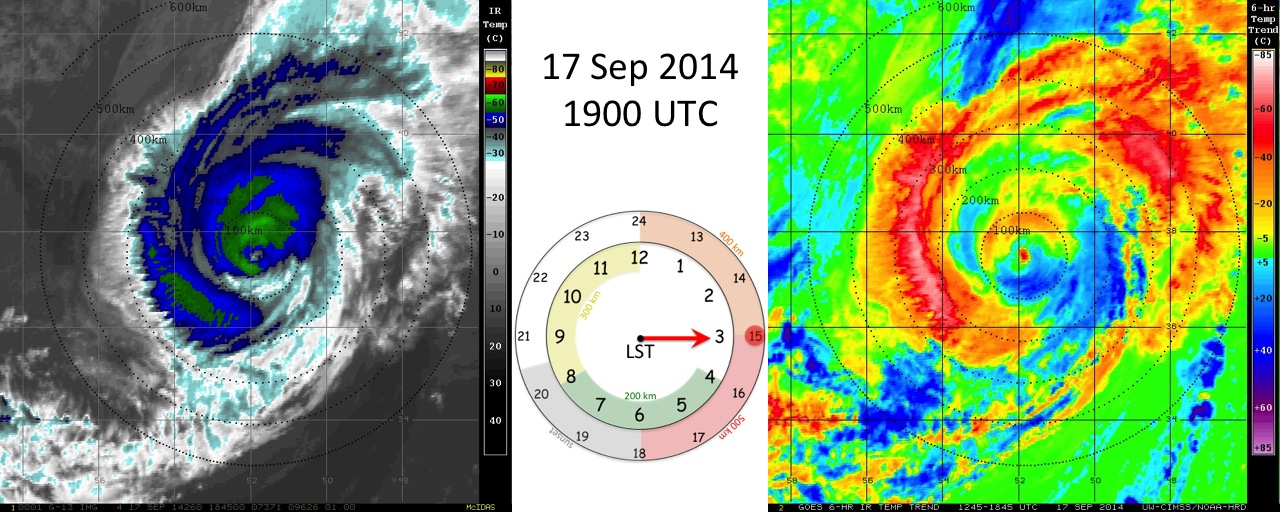 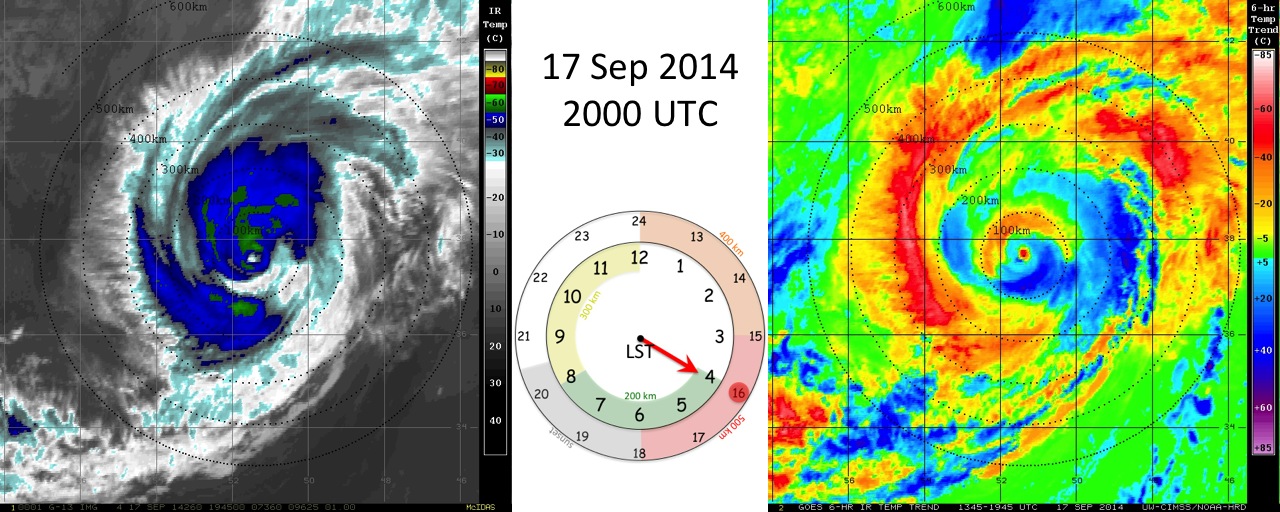 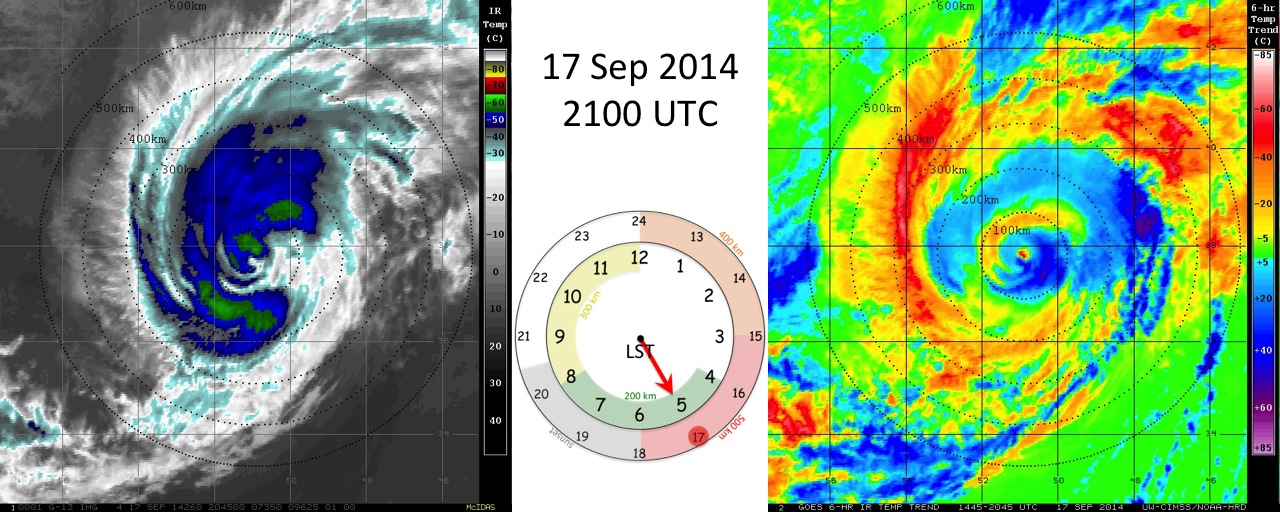 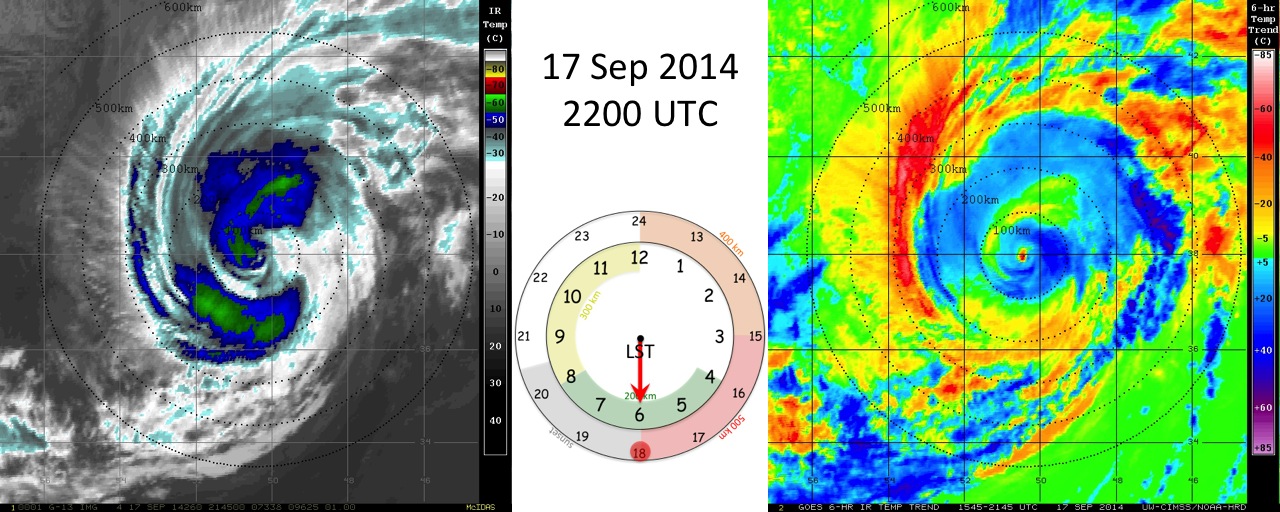